Les enjeux climatiques en bibliothèque
janvier 2023
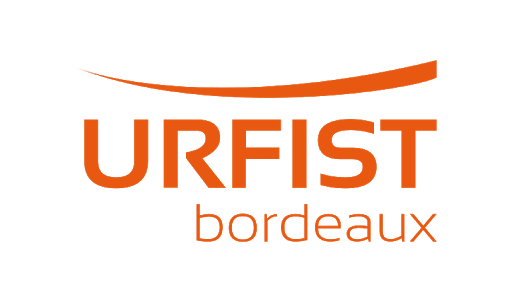 Raphaëlle Bats
Co-responsable Urfist de Bordeaux, U. Bordeaux
Membre associée Centre Emile Durkheim, Univ Bordeaux

Membre de l’International Advocacy Program, IFLA, 2016-2020
Pilote du groupe de travail « Agenda 2030 et bibliothèques françaises », 2017-2020
Membre du groupe d’experts ELSIA, EBLIDA, 2020-

rbats.pro@gmail.com
Raphaelle.bats@u-bordeaux.fr
Twitter : @knitandb
Bonjour !
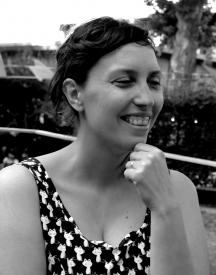 Sommaire
Bib et changement climatique. Quelles actions et comment agir ?
Informations : Connaissances et conversations
Compétences et littératie
Inclusion
Activisme
Compétences internes
Bib et changement climatiqueQuelles actions et comment agir ?
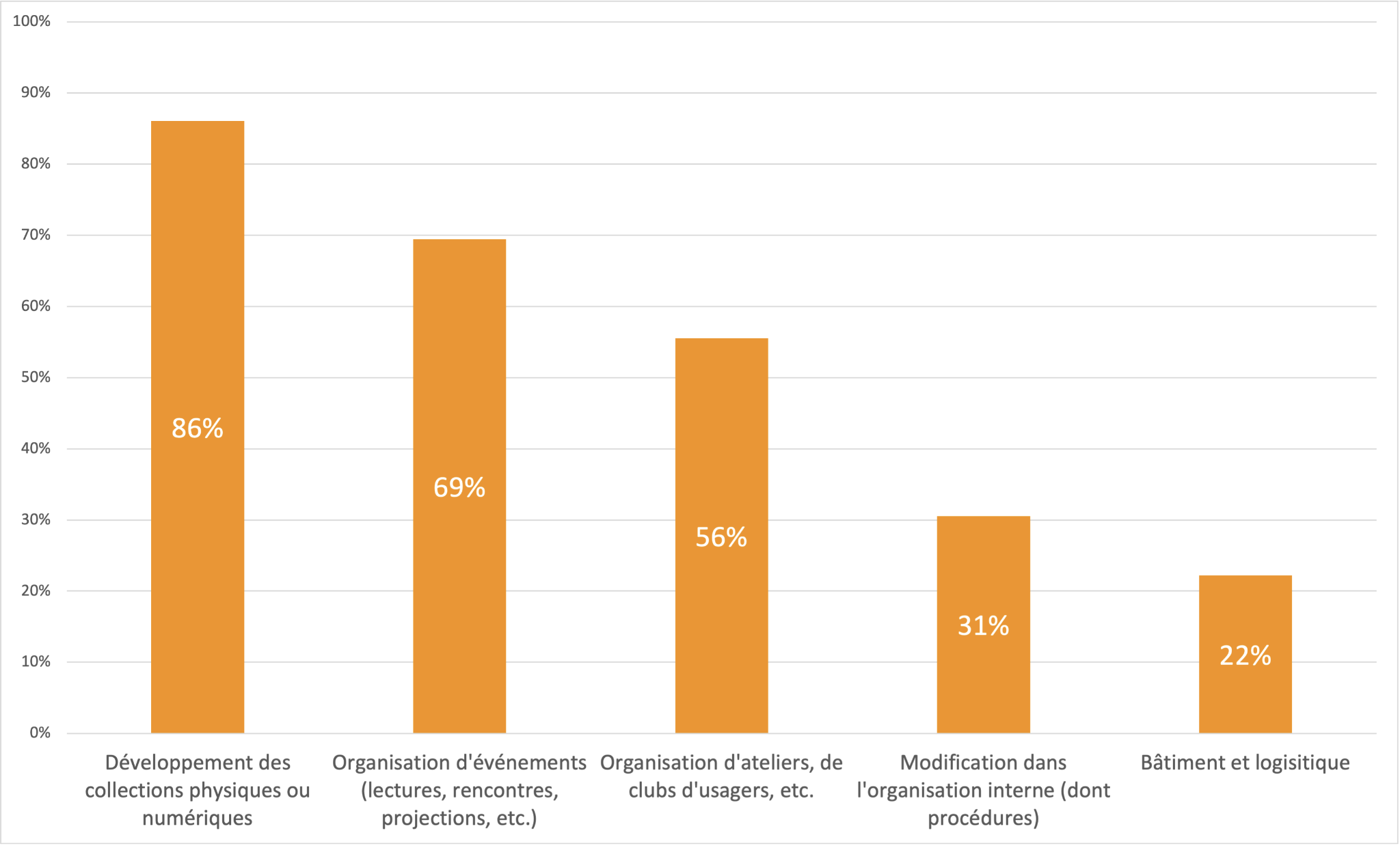 Bibliothèques et changement climatique : quelles actions ?
Bats, R., & Gaffet, M. (2021). Les bibliothèques et le changement climatique. Inter CDI, 292‑93. http://www.intercdi.org/les-bibliotheques-et-le-changement-climatique/
Construire une stratégie d’action en contexte de changement climatique en bibliothèque
David Lankes, Atlas of New Librarianship

Marche avec d’autres sujets que les thématiques écologiques !!!
1/ Informations, connaissances et collections
A partir de David R. Lankes
David Lankes, Atlas of New Librarianship
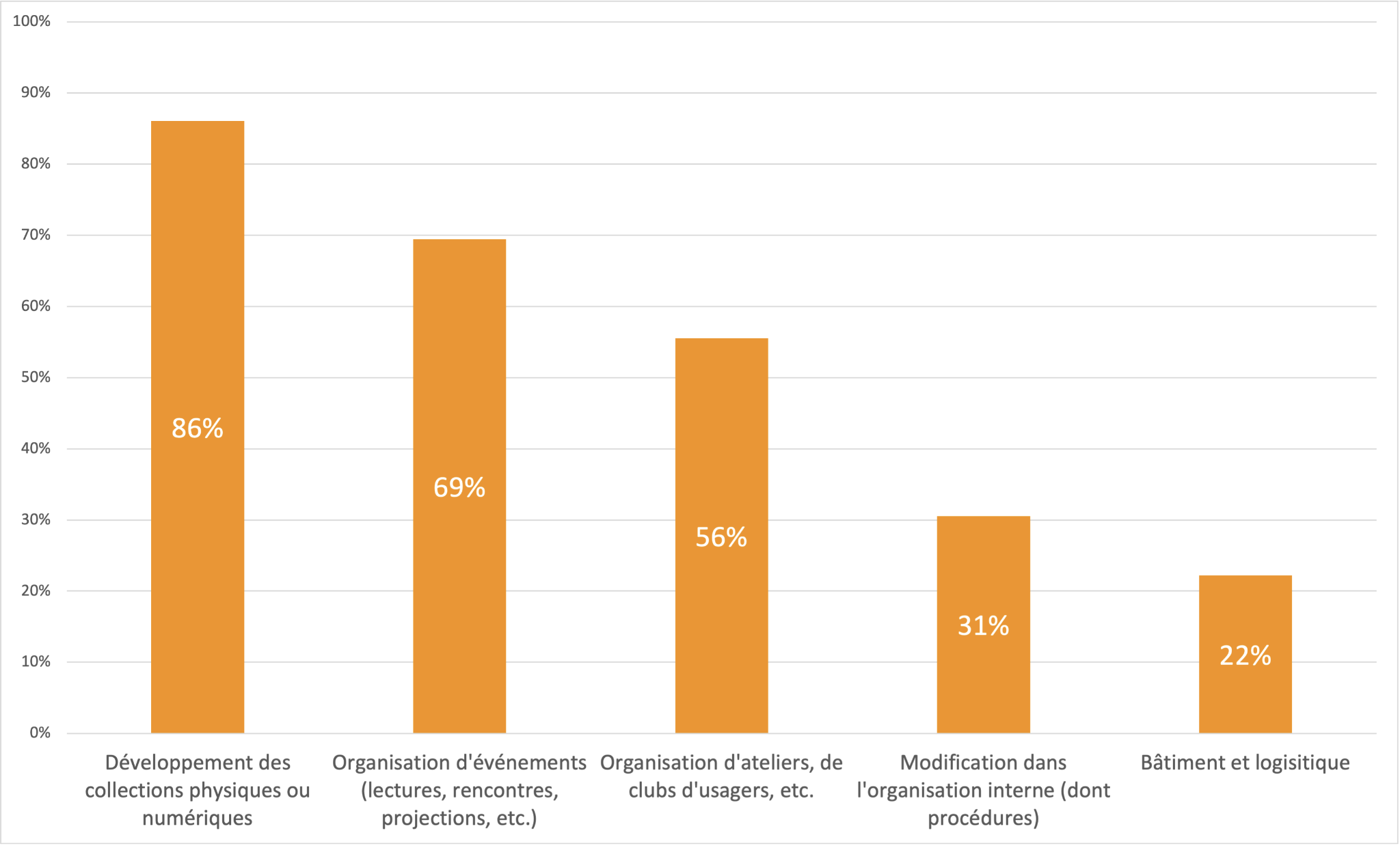 Bibliothèques et changement climatique : quelles actions ?
Bats, R., & Gaffet, M. (2021). Les bibliothèques et le changement climatique. Inter CDI, 292‑93. http://www.intercdi.org/les-bibliotheques-et-le-changement-climatique/
Enjeux
Légitimité des bibliothèques ? La notion d’information
Connaissances : Construire une collection
Information et bibliothèques
Agenda 2030
L’Agenda 2030
L’Agenda 2030
L’ONU
193 pays en 2015 (New York)
 
Les objectifs de développement durable (ODD) ou sustainable development goals (SDG)
L’Agenda 2030 est organisé en 17 objectifs : 
http://www.un.org/sustainabledevelopment/fr/objectifs-de-developpement-durable/
Les Agendas 21, les OMD  
L’ONU 
173 pays en 1992 (Rio)
189 pays en 2000 (New York)

Engagement pour le développement durable :
27 principes pour l’agenda 21
8 objectifs du millénaire
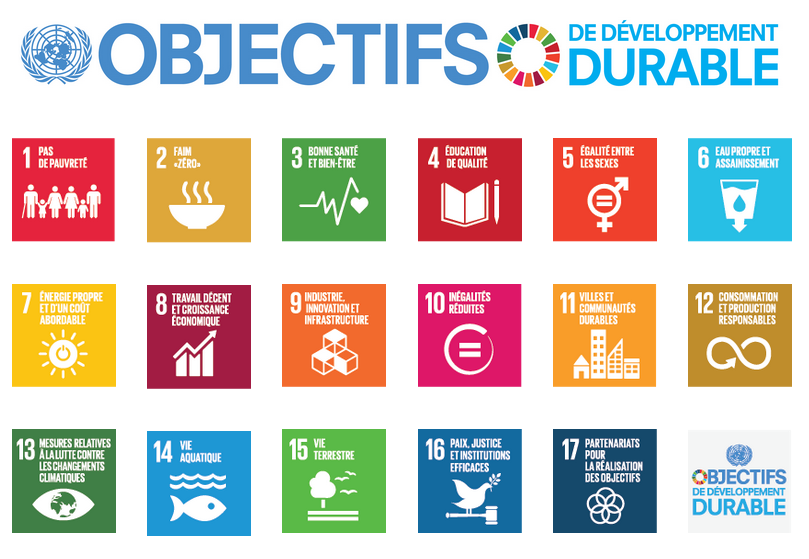 Cibles : exemple ODD 16 (2/2)
16.7   Faire en sorte que le dynamisme, l’ouverture, la participation et la représentation à tous les niveaux caractérisent la prise de décisions
16.8   Élargir et renforcer la participation des pays en développement aux institutions chargées de la gouvernance au niveau mondial
16.9   D’ici à 2030, garantir à tous une identité juridique, notamment grâce à l’enregistrement des naissances
16.10 Garantir l’accès public à l’information et protéger les libertés fondamentales, conformément à la législation nationale et aux accords internationaux
16.a   Appuyer, notamment dans le cadre de la coopération internationale, les institutions nationales chargées de renforcer, à tous les niveaux, les moyens de prévenir la violence et de lutter contre le terrorisme et la criminalité, en particulier dans les pays en développement
16.b   Promouvoir et appliquer des lois et politiques non discriminatoires pour le développement durable
[Speaker Notes: 1/]
Légitimité des bibliothèques = professionnels de l’information
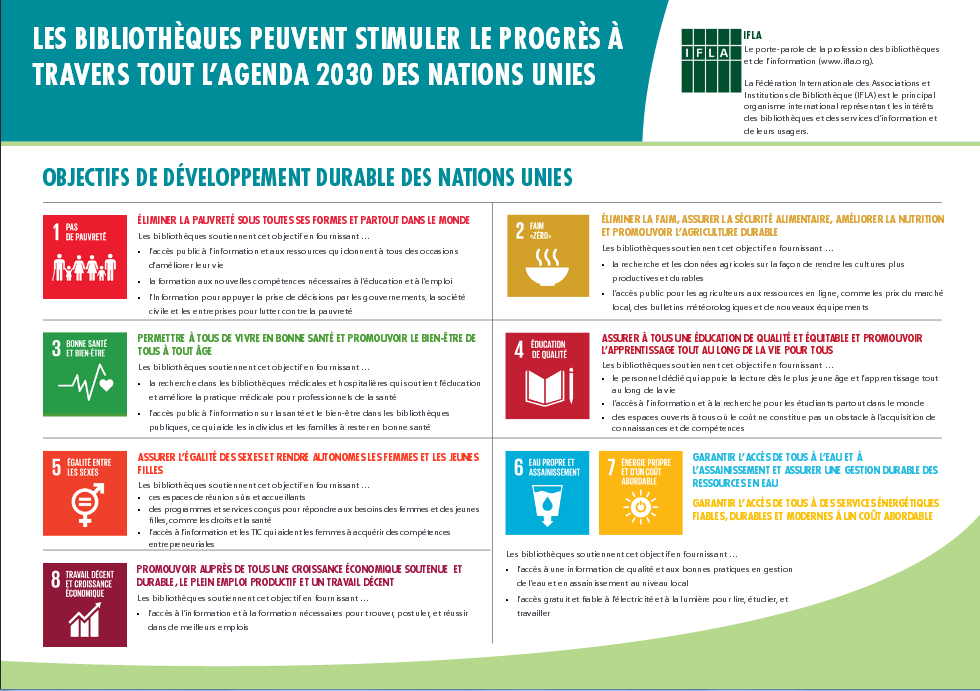 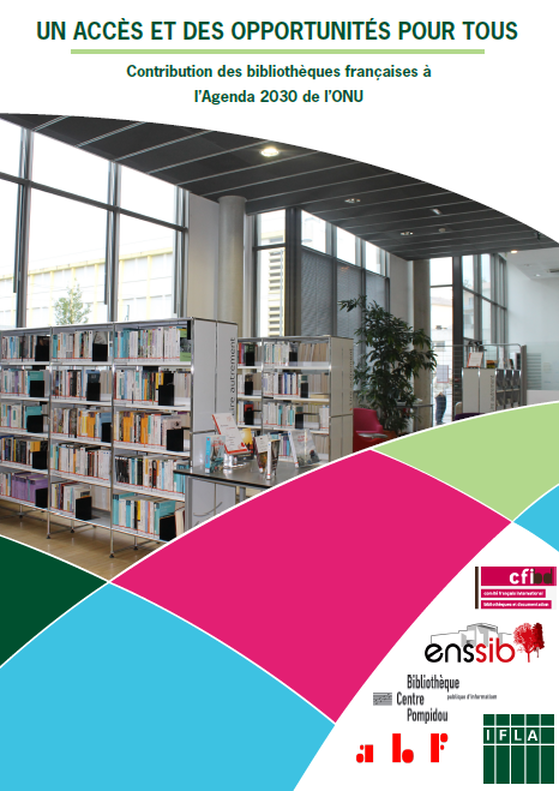 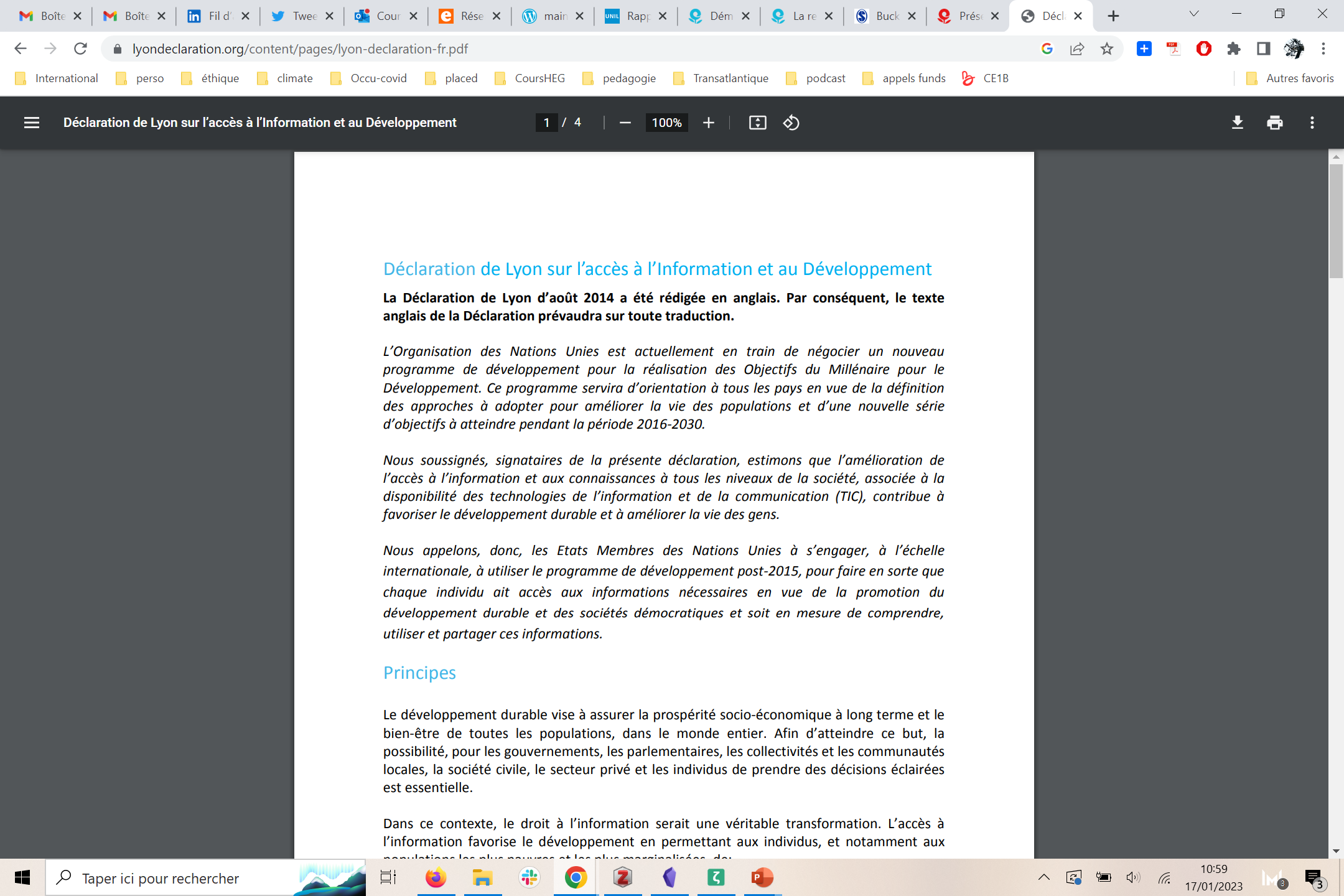 https://www.ifla.org/wp-content/uploads/2019/05/assets/hq/topics/libraries-development/documents/access-and-opportunity-for-all-fr.pdf
https://www.lyondeclaration.org/
Légitimité des bibliothèques = relais locaux
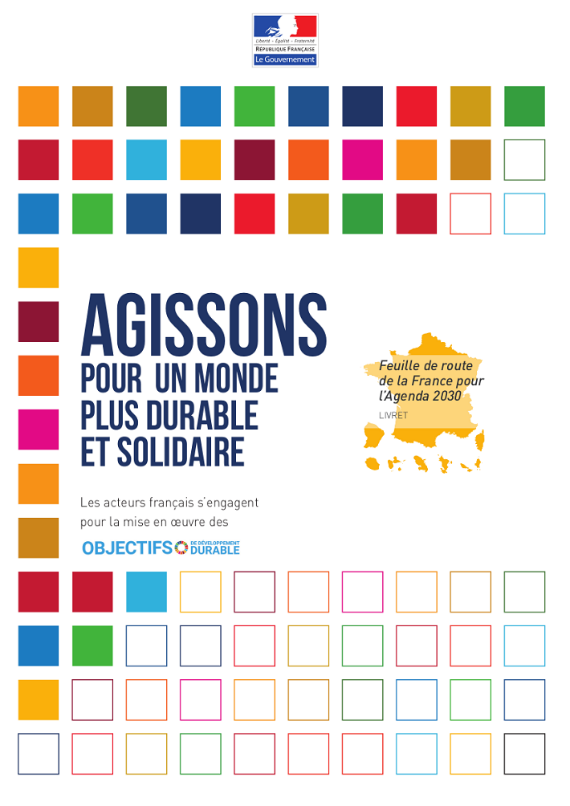 2019 : Feuille de route de la France pour l’implémentation de l’Agenda 2030 : https://www.agenda-2030.fr/a-la-une/actualites-a-la-une/article/feuille-de-route-de-la-france-pour-l-agenda-2030


Plaidoyer réussi pour la reconnaissance des bibliothèques comme actrice de l’éducation à l’environnement. 

Bibliothèque = Relais mobilisable pour la sensibilisation au développement durable
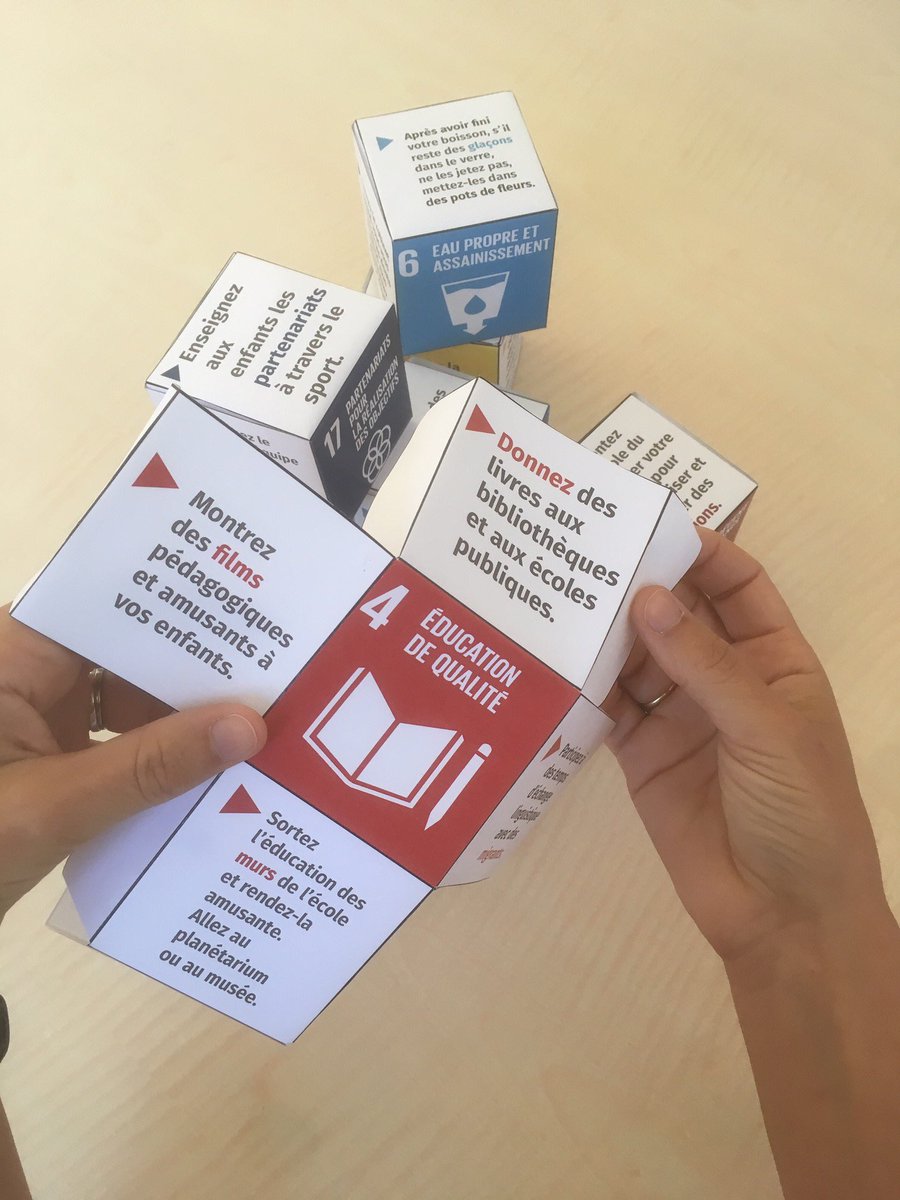 Quelles informations ?
Construire une collection : Quelles informations ?
Informations scientifiques (vulgarisation, théorie, données, résultats d’enquêtes de labo, etc.)

Informations techniques (associations, savoirs mobilisés, expériences, expérimentations quotidiennes, savoirs des citoyens)

Informations gouvernementales (loi, arrêtés, etc.)

Informations mémorielles (fonds patrimoniaux, mémoire des habitants, etc.)
Quel classement ?
Les infos scientifiques : quelques remarques
Complexité du sujet
Science et société
La médiation scientifique (partie suivante)
CONTEXTE
THEORIES
Changement global
Changement climatique
Anthropocène
Écologie
Environnement
Un champ sémantique varié
Des idées bien définies sous chaque concept
COMPORTEMENTS
REPONSES
Réorientation
Développement durable 
Transition 
Atténuation
Résilience
Responsabilité
Adaptation
Eco-littéracie
Science et société
Contexte : 
Contexte de défiance Science
Contexte de renforcement des relations Université-Société : Label Science et Avec et Pour la Société

Les BU et BM deux institutions pilotes de ces relations.
Co-construire des événements
Mettre en relation avec des scientifiques locaux
S’appuyer sur les ressources éducatives libres ou sur les ressources scientifiques open acess
Penser ensemble la médiation des données
Valoriser ensemble des projets de science participative
Science et société
Bibliothèque de Morne à l’Eau : 

« La ville de Morne à L’Eau, meilleure petite ville pour la biodiversité 2018, poursuit ses actions en matière de partage et d’acquisition de connaissances sur la richesse de son environnement. L'action propose aux jeunes publics des activités de « vulgarisation scientifique », à  travers des ateliers jeux/découvertes pour les sensibiliser à la connaissance et à la préservation de leur territoire. À long terme le projet est d'enrichir le fonds documentaire numérique de la bibliothèque par la mise à disposition de  travaux de recherches universitaires soutenus par la ville et traitant de la biodiversité » (Réponse au questionnaire, Q. 3.3) 

Source : Bats, R., & Gaffet, M. (2021). Les bibliothèques et le changement climatique. Inter CDI, 292‑93. http://www.intercdi.org/les-bibliotheques-et-le-changement-climatique/
Les autres informations
Info mémorielles
Info techniques
Info gouvernementales
Edition : zéro déchets, etc..
La place des habitants et la légitimation des expériences profanes, savoirs expérientiels 
La place des associations et de leurs savoirs
Parole des habitants et mémoire locale actions participatives
Patrimoine : photos de la forêts, gravures d’insectes pollinisateurs, etc.
La documentation gouvernementale en France ?
Gouvernements internationaux, nationaux, mais aussi locaux
Un projet multi informations
ECODOC
ECODOC – Université de Bordeaux
Espaces COmmuns de DOCumentation

Construire des dispositifs de visualisation et de circulation de l’information scientifique et profane autour d’une problématique d’un territoire en transition, ici la forêt, en vue de faciliter l’adaptation des habitants.

Entre dans le cadre de mes recherches sur l’   « Hospitalité documentaire ».
2/ Compétences et littératie
A partir de David R. Lankes
David Lankes, Atlas of New Librarianship
Enjeux
La sensibilisation au développement durable 
Quel rôle pour les bibliothèques ?
La médiation scientifique
Sensibilisation au DD
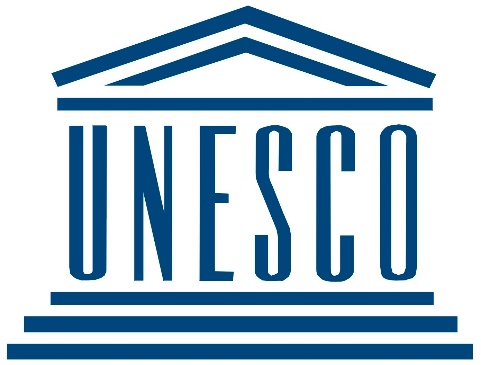 Unesco 2010
Education au développement durable à l’Unesco : Unesco. (2010). L’Education au changement climatique en vue du développement durable : L’initiative de l’UNESCO pour faire face au changement climatique (ED.2010/WS/41, ED.2011/WS/3; p. 19). Unesco. https://unesdoc.unesco.org/ark:/48223/pf0000190101_fre

Trois grands axes : 

Les connaissances 
Les capacités à agir et l’adaptation
La culture "changement climatique" : qui relève aussi bien de la prise de conscience, que de la confiance dans les besoins de transition.

« Il ne suffira pas d’introduire de nouveaux contenus sur la science, les causes et les conséquences du changement climatique et ses solutions pour répondre à ce défi. Il faut aussi instiller de nouvelles valeurs, une réflexion critique et des compétences de résolution des problèmes à tous les niveaux de l’école en recourant à des méthodologies d’enseignement et d’apprentissage participatives, expérimentales, critiques et ouvertes. »
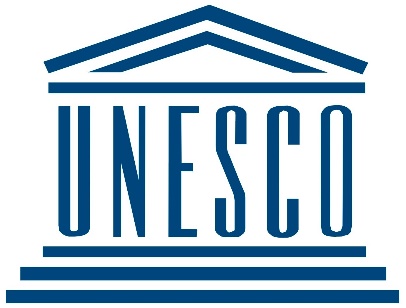 UNESCO 2015
Programme d’action global 2015-2019 : Unesco, « Éducation et sensibilisation au changement climatique », UNESCO, 2 juillet 2015, https://fr.unesco.org/themes/faire-face-au-changement-climatique/education-sensibilisation-au-changement-climatique.

« L'éducation est un élément essentiel de la réponse mondiale au changement climatique. Elle aide les gens à comprendre et à faire face aux effets du réchauffement climatique, augmente les connaissances sur le climat parmi les jeunes, encourage des changements dans leurs attitudes et leurs comportements, et les aide à s'adapter aux tendances liées aux changements climatiques. »

Trois axes :
Comprendre : connaissances
Changer : responsabilité et prise de conscience
S’adapter : encapacitation
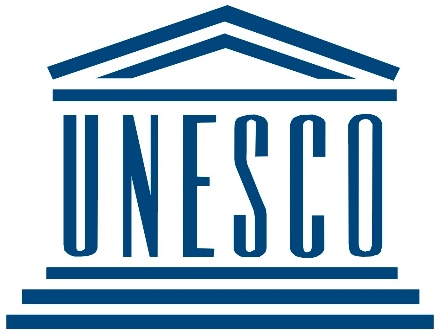 Unesco 2019
Ce document est une proposition de cadre pour agir sur l’EDD après 2019, sachant que l’Unesco avait déjà une mission de 2015 à 2019 sur le sujet. Unesco. (2019). Cadre pour la mise en œuvre de l’éducation en vue du développement durable (EDD) après 2019 (UNESCO. Conférence générale, 40th, 2019 [1187]; p. 19). Unesco. https://unesdoc.unesco.org/ark:/48223/pf0000370215_fre

Trois grandes pistes de travail : 
Actions transformatrices : à noter la prise en compte socio-émotionnelle dans le processus d’apprentissage et dans le processus lié à l’implémentation du développement durable. 
Acquisitions de connaissances pour prendre conscience : comprendre
Analyse critique pour comprendre la complexité : esprit critique
Expérience pour avancer avec empathie dans la compréhension : savoir-faire et adaptation.
Changements structurels
Avenir technologique
Education à l’environnement et au développement durable
Education nationale / France
Une sujet qui date
« La connaissance du problème est certes une condition nécessaire à l’apparition d’un comportement pro-environnemental, mais non suffisante. (…) beaucoup d’individus sont aujourd’hui bien informés en matière d’écologie et estiment alors moins polluer que les autres. En calculant avec eux l’impact de leur conduite sur l’environnement (empreinte écologique), ils prennent conscience de polluer comme les autres. Et pour que cette prise de conscience soit suivie d’effets, il faut que l’individu ait des alternatives prenant en compte ses contraintes individuelles, par exemple en matière de transport. »

Faire comprendre
Faire prendre conscience
Faire agir : responsabilité individuelle et collective

Benoît Urgelli, « La question du changement climatique dans le programme français d’éducation à l’environnement pour un développement durable – Nouvelle épistémologie des savoirs scolaires et implications pour la formation des enseignants », Éducation relative à l’environnement. Regards - Recherches - Réflexions, no Volume 6 (14 septembre 2007), https://doi.org/10.4000/ere.3902.
Note d’Orientation du conseil supérieur des programmes, 2019
Trois enjeux : 

Une approche à travers toutes les disciplines des contenus d’enseignement relatifs au développement durable, au changement climatique et à la biodiversité, afin à la fois de former l’esprit scientifique des élèves et de développer leur relation sensible au monde
L’importance de se fonder sur l’observation, point de départ de la démarche scientifique
La nécessité de développer l’attitude rationnelle des élèves dans leur approche des questions environnementales

Enjeu fort en terme de qualité de l’information. Un job pour les profs doc !!!
LOI n° 2021-1104 du 22 août 2021 portant lutte contre le dérèglement climatique et renforcement de la résilience à ses effets
Changements dans le code de l’éducation : 

Insertion d’une phrase : « [L’école] développe les connaissances scientifiques, les compétences et la culture nécessaires à la compréhension des enjeux environnementaux, sanitaires, sociaux et économiques de la transition écologique et du développement durable. ».

Plusieurs autres modifications, mais surtout l’ajout d’un article : « Art. L. 121-8.-L'éducation à l'environnement et au développement durable, à laquelle concourent l'ensemble des disciplines, permet aux élèves de comprendre les enjeux environnementaux, sanitaires, sociaux et économiques de la transition écologique et du développement durable. Elle est dispensée tout au long de la formation scolaire, d'une façon adaptée à chaque niveau et à chaque spécialisation, afin de développer les connaissances scientifiques et les compétences des élèves en vue de leur permettre de maîtriser ces enjeux, notamment ceux relatifs au changement climatique, à la santé environnementale et à la préservation de la biodiversité terrestre et marine, sur l'ensemble du territoire national, de maîtriser des savoir-faire et de préparer les élèves à l'exercice de leurs responsabilités de citoyen. Le ministère chargé de l'éducation nationale garantit les contenus, les modalités de mise en pratique de ces contenus et la cohérence du déploiement de l'éducation à l'environnement et au développement durable dans le cadre scolaire. » ;

Trois grands axes de EDD : 
Comprendre les enjeux
Savoir agir
Agir en citoyen : responsabilités et prise de conscience
Education au développement durable2021
Comprendre les enjeux du développement durable pour agir en citoyen : 
Résonnance avec le dernier rapport de l’Unesco : 

La compréhension des relations entre les questions environnementales, économiques, sociales et culturelles doit aider les élèves à mieux percevoir :
l’interdépendance des sociétés humaines et du système Terre
La nécessité de faire des choix informés et responsables et d'adopter des comportements qui tiennent compte de ces équilibres
L'importance d'une solidarité à l'échelle mondiale
Légitimité des bibliothèques ?
Sommes-nous concernés ? Sommes nous légitimes ?
Légitimité des bibliothèques = missions
Lieu 
d’émancipation
Lieu de savoirs
Lieu de construction de citoyenneté
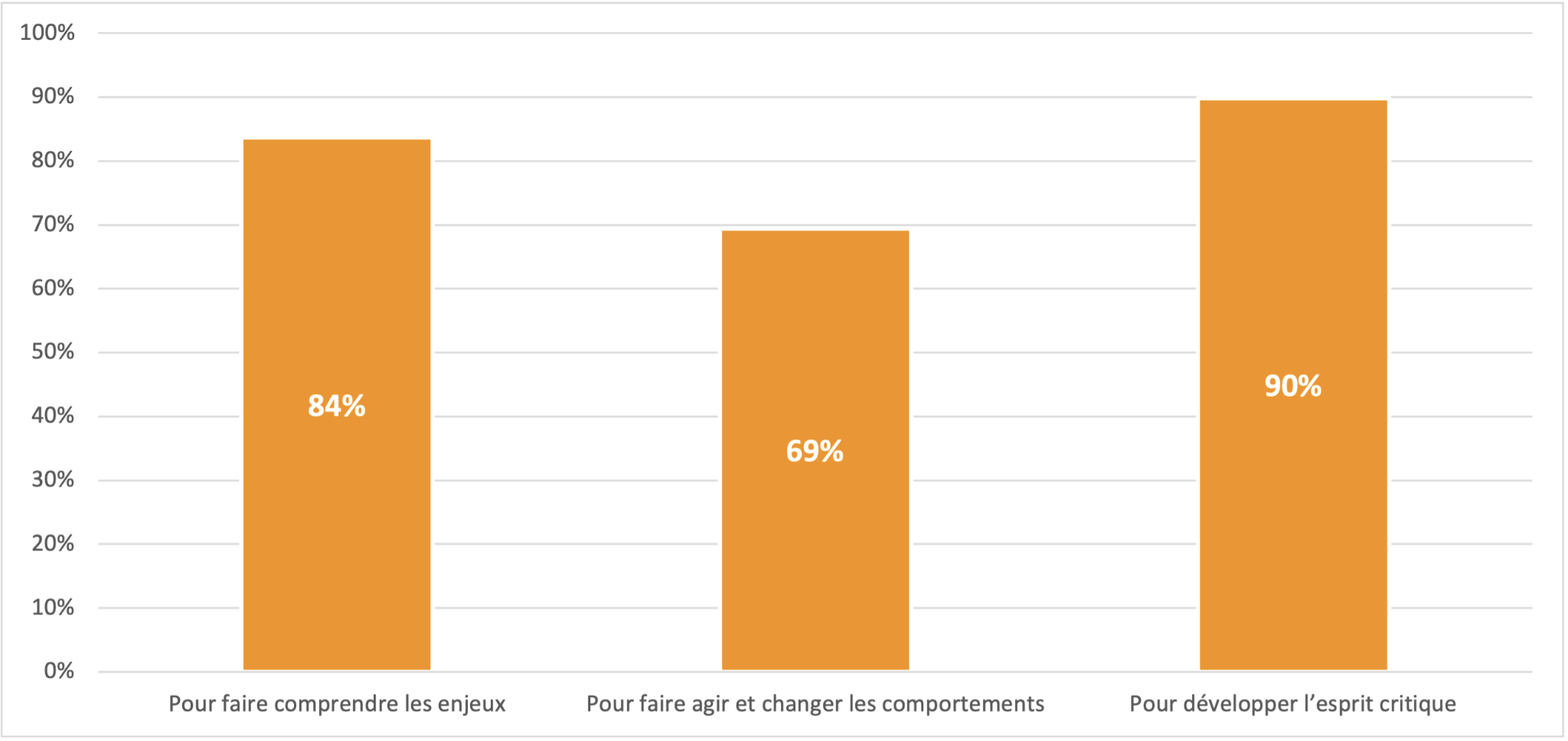 Enjeux
Bats, R., & Gaffet, M. (2021). Les bibliothèques et le changement climatique. Inter CDI, 292‑93. http://www.intercdi.org/les-bibliotheques-et-le-changement-climatique/
Au-delà de l’information
« En convoquant le concept d’environmental literacy, qu’elle définit comme la « capacité à identifier un choix durable et à faire ce choix », elle affirme qu’« aujourd’hui au XXIème siècle, les bibliothèques publiques ont le rôle d’enseigner la conscience environnementale à travers la programmation et les services de la bibliothèque. L’éducation à l’environnement est une autre manière pour la bibliothèque d’aider sa communauté à faire un pas de plus vers le progrès sociétal » » .

Littéracie développement durable

Manon Le Guennec, « Bibliothèques et écologie : Les bibliothèques de lecture publique françaises et les enjeux environnementaux. », consulté le 2 juin 2020, https://www.enssib.fr/bibliotheque-numerique/notices/68275-bibliotheques-et-ecologie-les-bibliotheques-de-lecture-publique-francaises-et-les-enjeux-environnementaux. p. VIII. (citant Kathryn Miller).
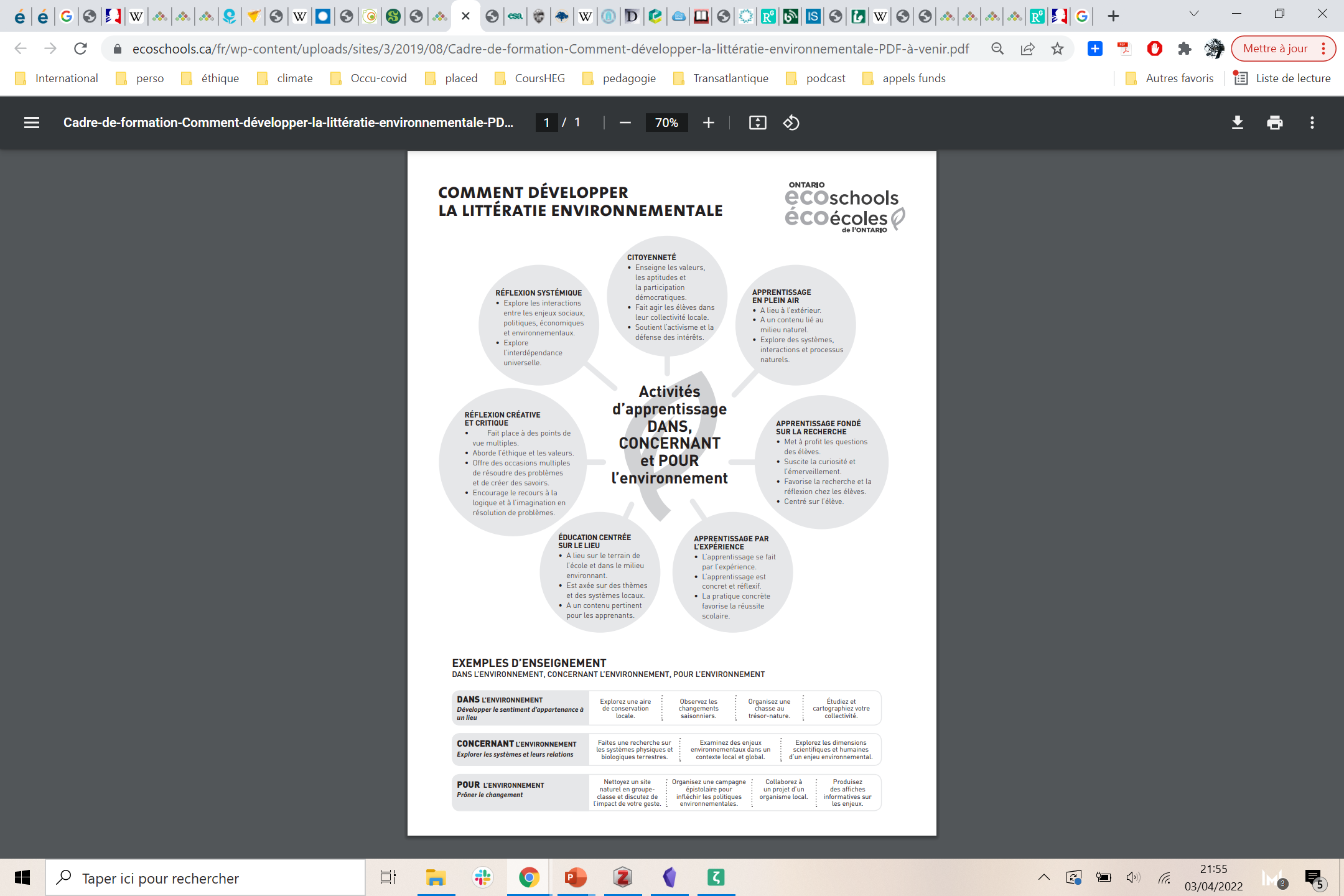 Légitimité des bibliothèques = des lieux d’acquisition de compétences
La littératie environnementale : 
« The degree of our capacity to perceive and interpret the relative health of environmental systems and to take appropriate action to maintain, restore, or improve the health of those systems.”
Kurbanoğlu, S., & Boustany, J. (2014). Teaching Environnemental Litteracy.
https://ecoschools.ca/fr/wp-content/uploads/sites/3/2019/08/Cadre-de-formation-Comment-de%CC%81velopper-la-litte%CC%81ratie-environnementale-PDF-a%CC%80-venir.pdf
Un outil : médiation scientifique
Médiation scientifique et changement climatique
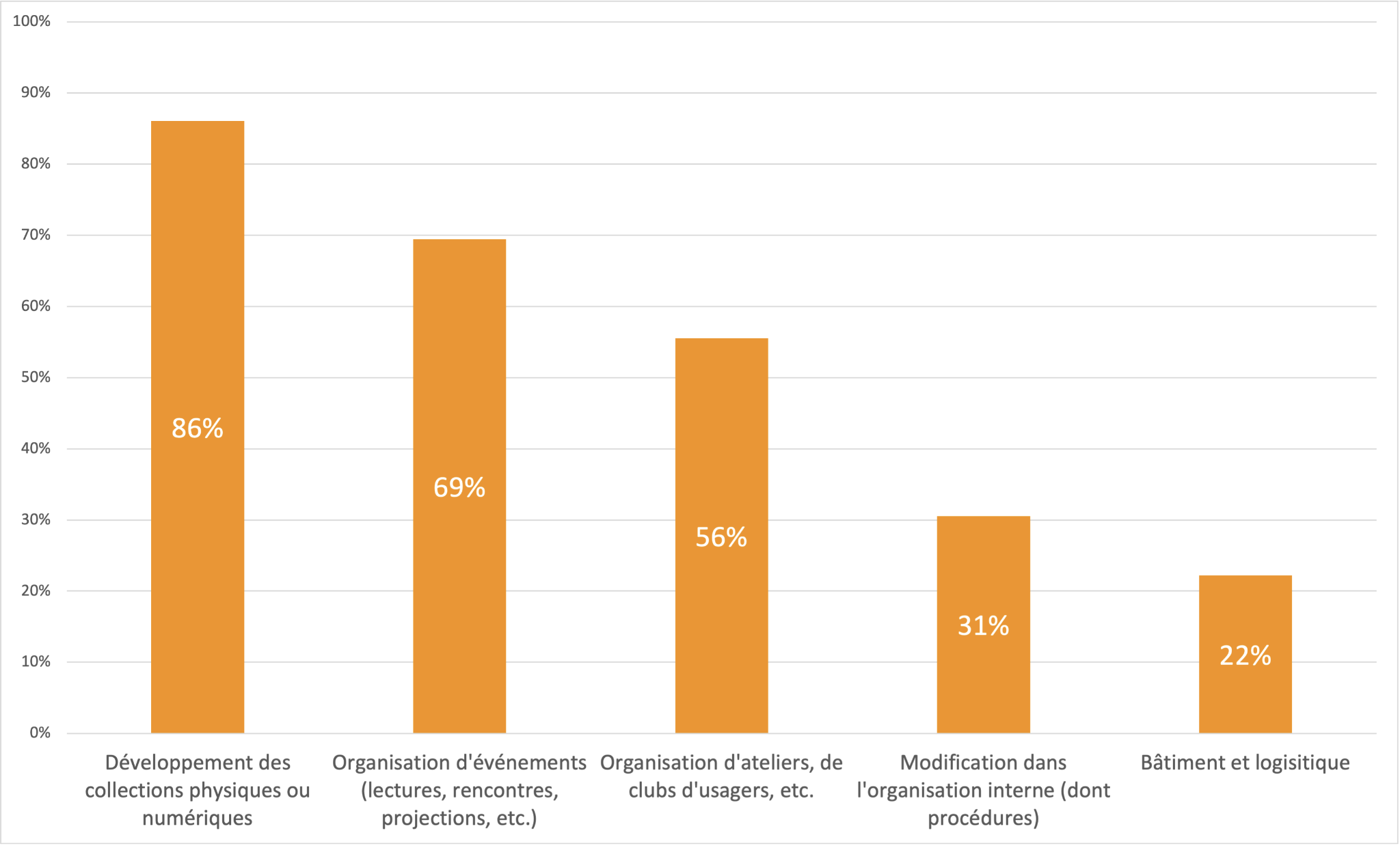 Bibliothèques et changement climatique : quelles actions ?
Bats, R., & Gaffet, M. (2021). Les bibliothèques et le changement climatique. Inter CDI, 292‑93. http://www.intercdi.org/les-bibliotheques-et-le-changement-climatique/
Penser un parcours de médiation scientifique
Construire des parcours comme dans un musée
Tout n’est pas toujours à expliciter
Le dialogue entre les œuvres construit un parcours de réception

Travailler sur des temps d’étonnement, d’émerveillement et de jeu. 

Etonnement : questionnements, mais aussi l’empathie. 
Emerveillement : curiosité, observation, émotion positive
Jeu : faire faire, pratiquer, faire des expériences, confiance et espoir

Sans perdre de vue les étapes de la sensibilisation au changement climatique : Comprendre, responsabiliser, agir
Faire des projets de médiation scientifique Emerveillement = vision positive
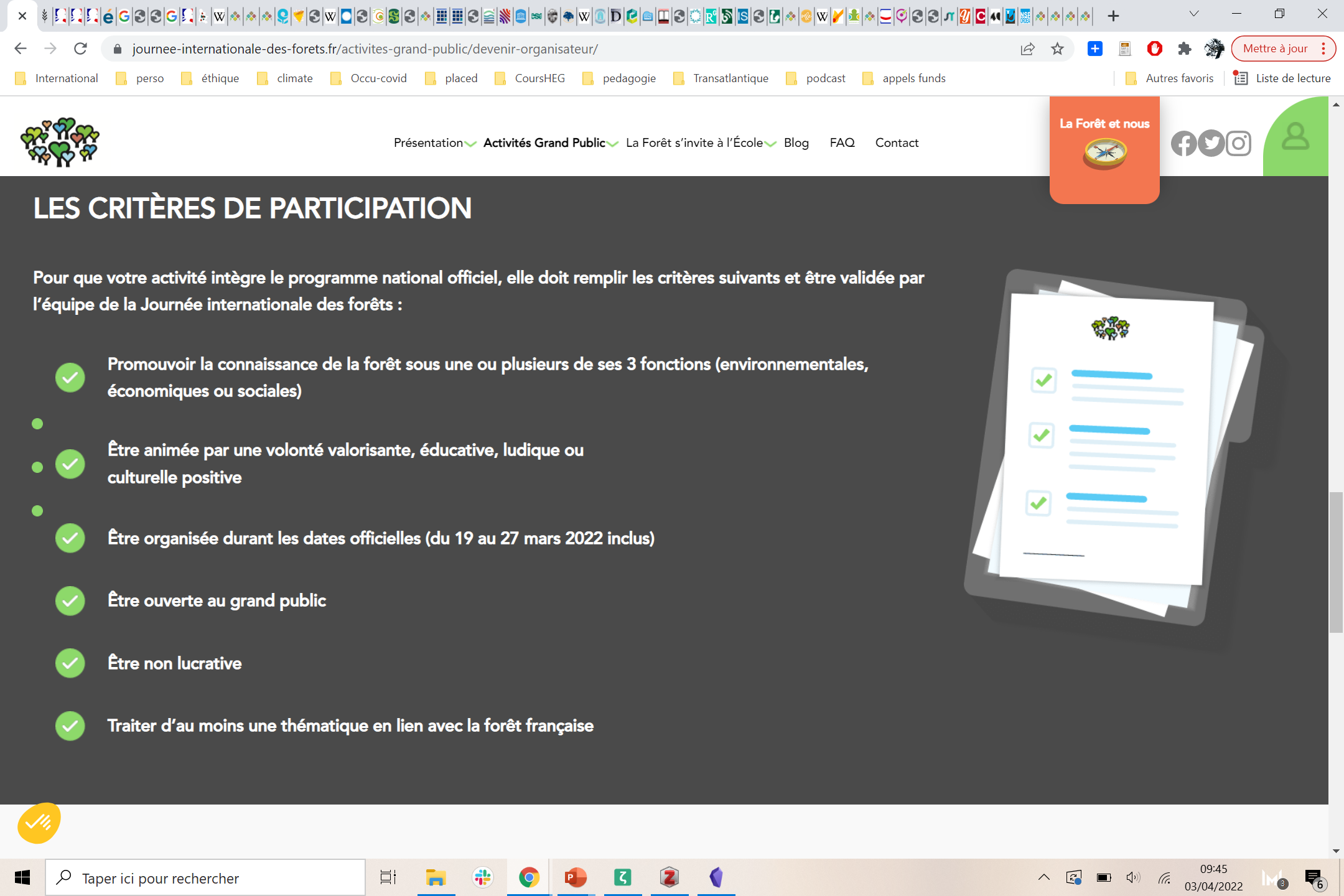 Teragir : https://www.teragir.org/ : Journée internationale des forêts : https://www.journee-internationale-des-forets.fr/activites-grand-public/devenir-organisateur/
https://agenda2030bibfr.wixsite.com/agenda2030bib/temoignages
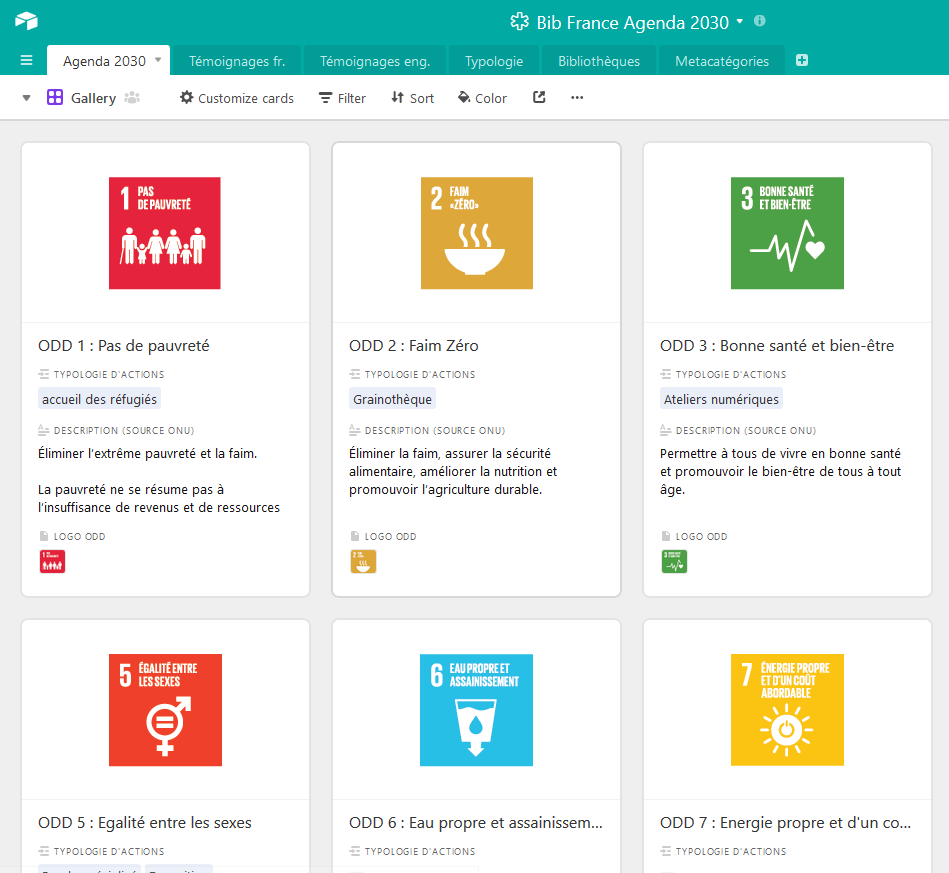 Base de données des actions
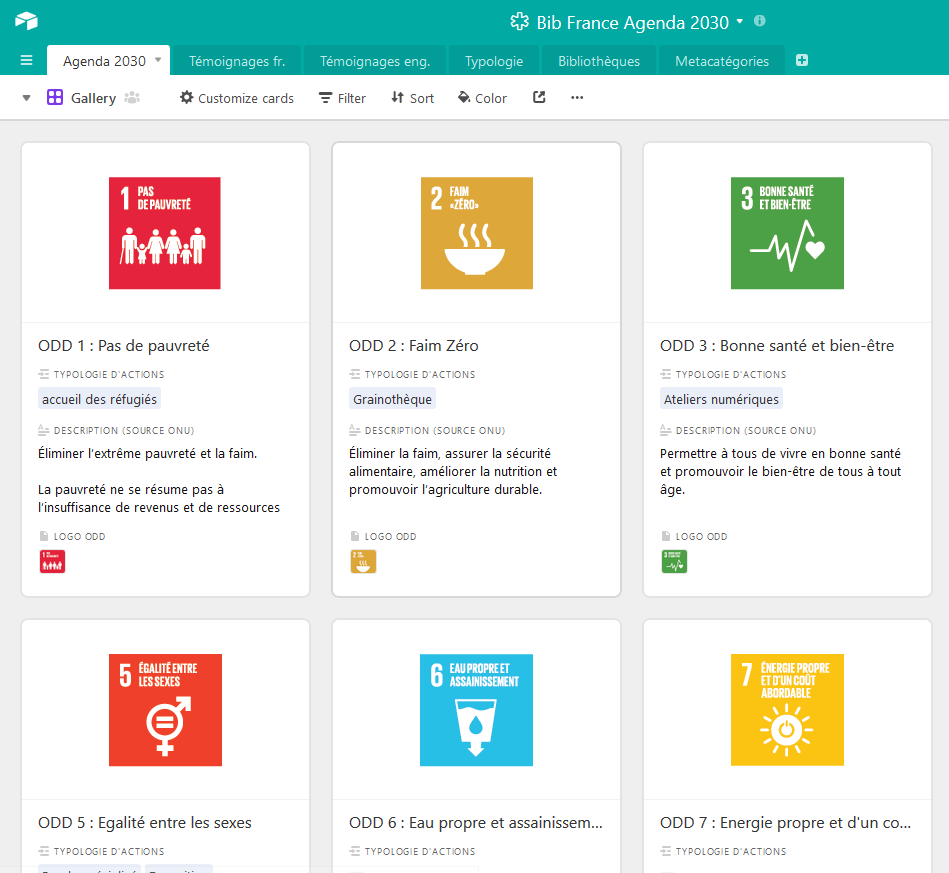 Quelques outils
Ma Terre en 180 minutes : https://materre.osug.fr/

La Fresque du Climat : https://fresqueduclimat.org/

Nos gestes climats, ADEME : https://nosgestesclimat.fr/

D’autres outils :  
https://agenda2030bibfr.wixsite.com/agenda2030bib/single-post/2020/09/04/encore-des-jeux-pour-sensibiliser-aux-enjeux-climatiques
https://agenda2030bibfr.wixsite.com/agenda2030bib/single-post/2020/08/21/des-outils-de-sensibilisation-aux-odd
Un outil : se faire un calendrier des événements de l’année
Du 1er au 30 novembre : 14e édition du Mois de l’économie sociale et solidaire
Du 6 au 18 novembre : Conférence des Parties (COP 27) à Charm el-Cheikh, en Égypte
Du 7 au 8 novembre : Forum mondial de l’OCDE sur l’environnement
Le 8 novembre : Parcours Agenda 2030 local - GT - Comment piloter et rendre compte des actions menées sur les ODD ?, par le Comité 21
Du 10 au 27 novembre : Fête de la science en Corse, en Outre-mer et dans le reste du monde
Du 11 au 12 novembre : Forum de Paris pour la Paix
18 Novembre au 04 Décembre : Festival des solidarités
Du 19 au 27 novembre : Semaine Européenne de la Réduction des Déchets, coordonnée en France par l’ADEME
Le 25 novembre : Green Friday, initié par le réseau Envie
Le 25 novembre : Journée internationale pour l’élimination de la violence à l’égard des femmes 2022
Du 30 novembre au 1er décembre : World Impact Summit à Bordeaux
Du 6 au 8 décembre : Forum mondial de l’économie circulaire 2022
Le 8 décembre : Journée mondiale du climat
Du 7 au 19 décembre : Conférence des Nations unies sur la biodiversité

https://www.agenda-2030.fr/a-la-une/lettre-d-information-oddyssee-vers-2030/
3/ Publics : Inclusion
A partir de David R. Lankes
David Lankes, Atlas of New Librarianship
Enjeux
Enjeux liés à l’inclusion 
Enjeux liés à la participation
Inclusion et développement durable
Est-ce qu’il y a des exclus du développement durable ?

Conditions : Vulnérabilités, Scholé, Lieux, espaces d’habitation, etc.

Approche Ethique du care à avoir dans le développement aussi de projets relatifs au changement climatique

La participation comme vecteur d’inclusion : jardins partagés, groupes de discussion, ateliers, etc.
Focus sur les sciences participatives en bibliothèque 1/3
Spipoll : https://www.figma.com/proto/QfxXX65Wk5xeHJWcpgFho9/Kronikle---F%C3%AAte-de-la-science?node-id=808%3A4789&scaling=scale-down-width&page-id=401%3A249&starting-point-node-id=808%3A4789&hide-ui=1
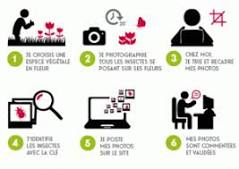 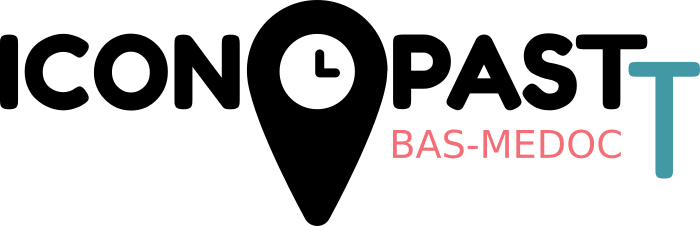 Iconopastt : https://iconopastt.fr/
Focus sur les sciences participatives en bibliothèque 2/3
Actions : 
Diffusion d’information sur des projets de SRP
Mise à disposition de documents pour comprendre les enjeux de ces projets
Mise à disposition de kits science participative
Mise à disposition d’espaces pour organiser des présentations (ex projet Pau sur les rivières)
« Bibliothécaire embarqué » sur des projets de science participative
…
Focus sur les sciences participatives en bibliothèque 3/3
Kit de sciences participatives et SciStarter
Rendre accessible la science au plus grand nombre
Lien université et bibliothèques municipales
La bibliothèque comme facilitatrice
Les open badges et la reconnaissance
L’accès à l’université
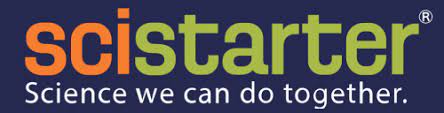 4/ Engagement : activisme
A partir de David R. Lankes
David Lankes, Atlas of New Librarianship
Enjeux
Exemplarité
Transformation
Reconnaissance
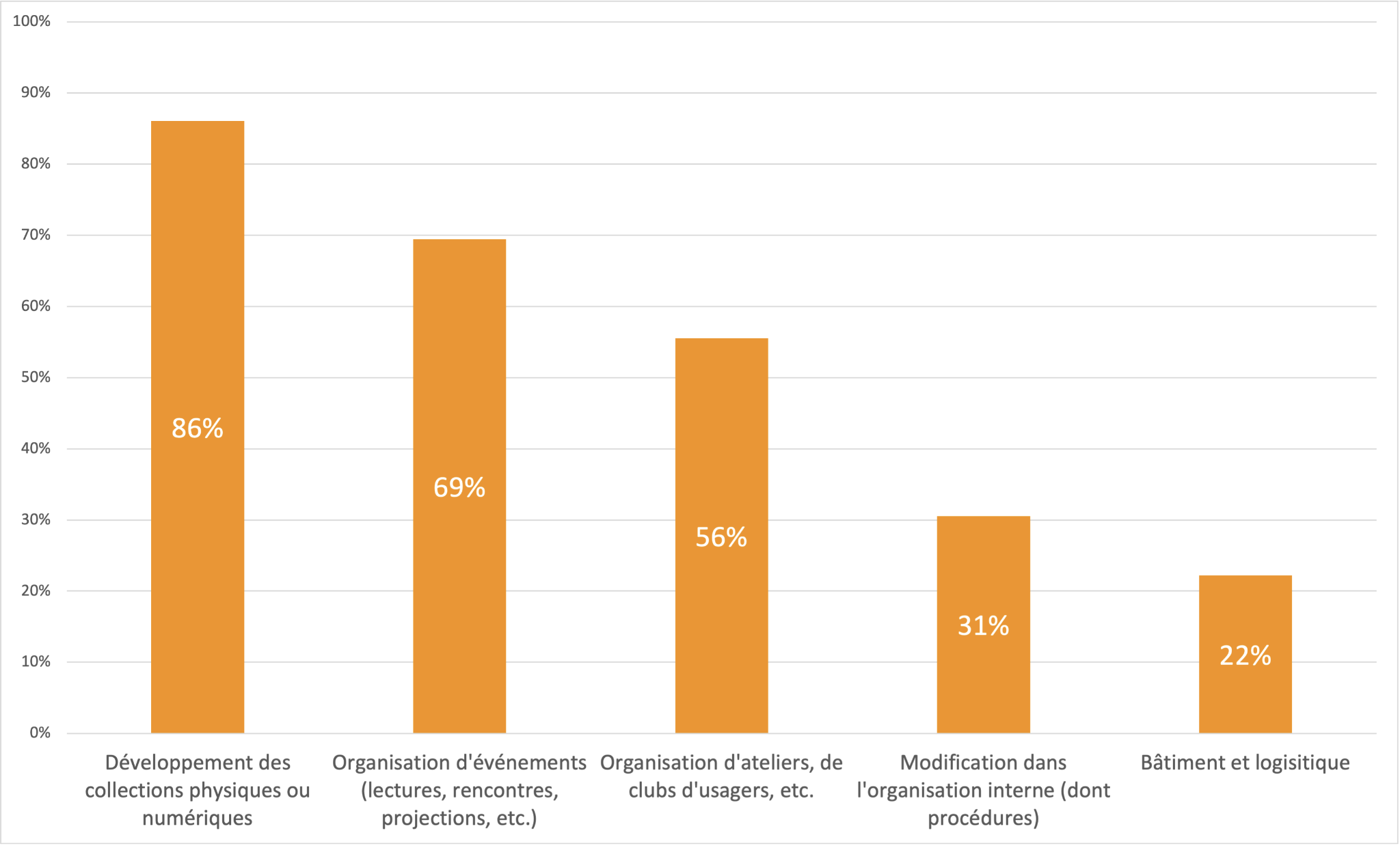 Bibliothèques et changement climatique : quelles actions ?
Bats, R., & Gaffet, M. (2021). Les bibliothèques et le changement climatique. Inter CDI, 292‑93. http://www.intercdi.org/les-bibliotheques-et-le-changement-climatique/
Exemplarité et transformation
L’exemplarité
Que l’institution donne le bon exemple. 

Passe d’abord par une exemplarité dans le respect des normes, des lois : constructions, rénovations, dépenses énergétiques, recyclage, etc. 

Toute exemplarité implique :
de nouvelles pratiques 
et de la communication sur ces nouvelles pratiques. 

Souvent, l’exemplarité s’accompagne de transformations en termes de pratiques de travail.
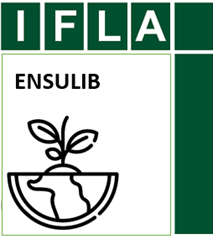 Rénovations, constructions, grands projets
Les bibliothèques vertes
Un groupe d’intérêt spécial à l’IFLA : 
https://www.ifla.org/about-environmental-sustainability-and-libraries

Des ouvrages, conférences, un prix, etc. 

Green Library Award : 
https://www.ifla.org/node/10159

 Award 2022 : Bibliothèque de la Canopée, Paris ! 
Prix : Meilleure bibliothèque verte
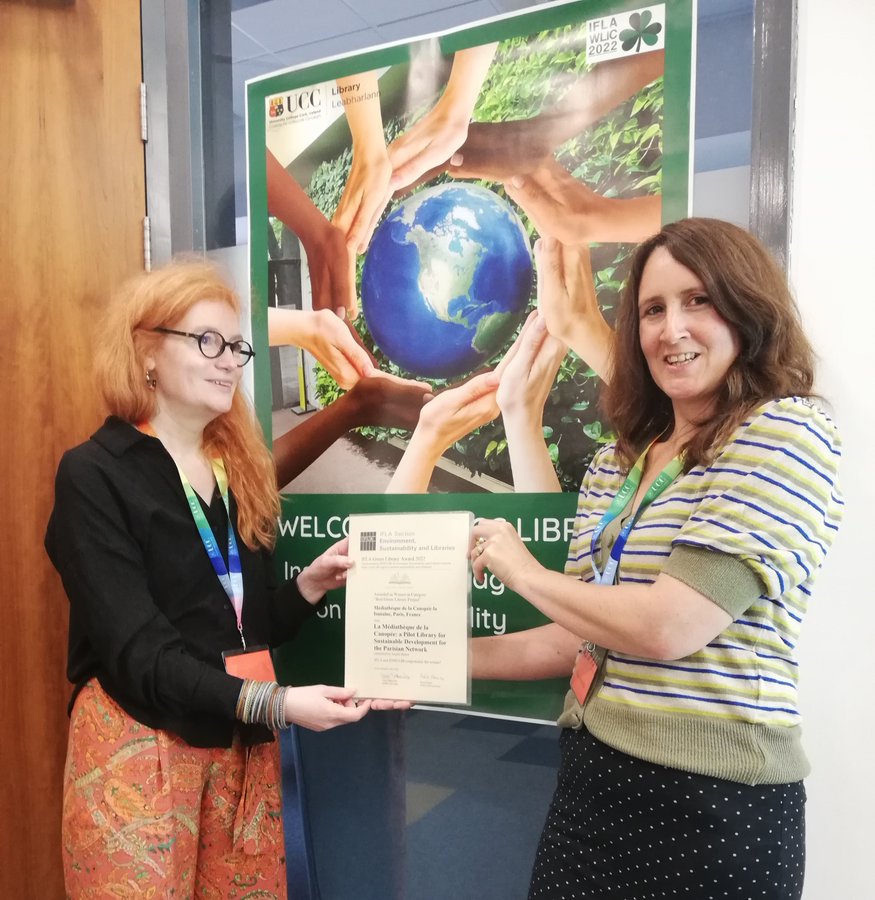 Audit carbone et bibliothèques
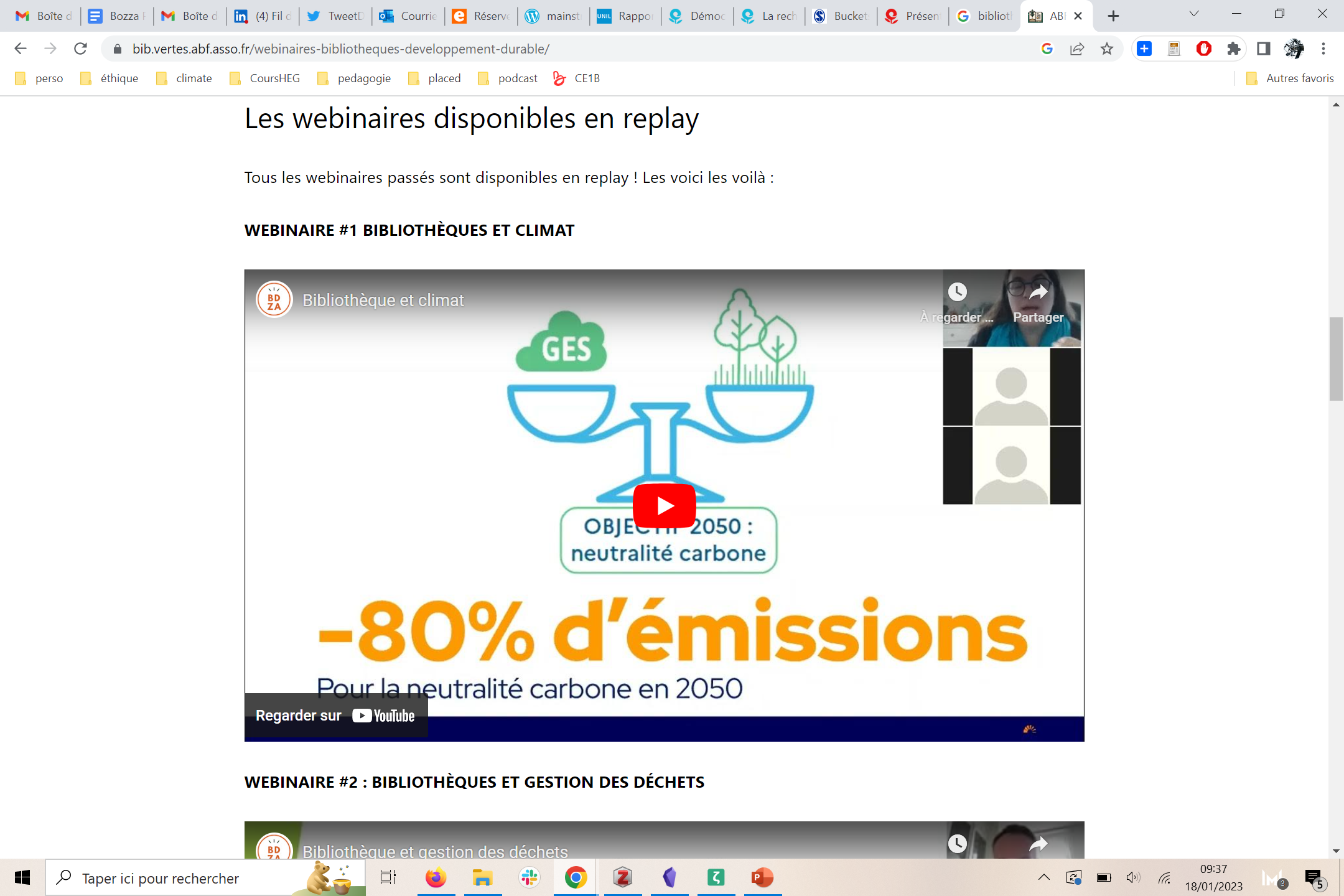 Webinaire « Bibliothèques et développement durable »
Shift Project et Bib92

https://bib.vertes.abf.asso.fr/webinaires-bibliotheques-developpement-durable/

Plusieurs vidéos dont une sur la décarbonation des bibliothèques.
Reconnaissance
advocacy
Enjeux
Que l’engagement dans la sensibilisation soit visible, public, officiel.

pour que ça puisse marcher

pour que les élus financent

pour être identifiés par des partenaires

pour que le rôle de la bibliothèque soit reconnu
L’Agenda 2030 comme outil de pilotage et d’évaluation
Connaître les stratégies locales et s’y retrouver
L’Agenda 2030
Enjeux
Avoir un langage commun au niveau international et au niveau national
Avoir un outil facile à prendre en main au niveau individuel et collectif
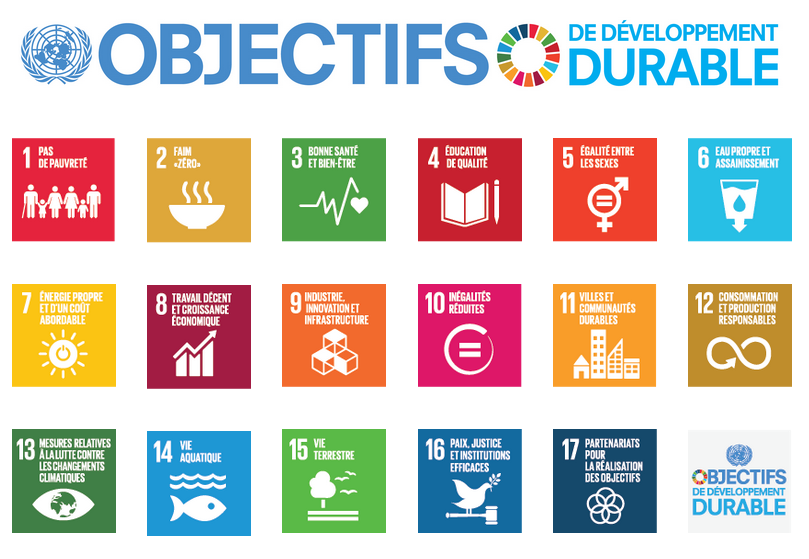 La mise en oeuvre dans les pays
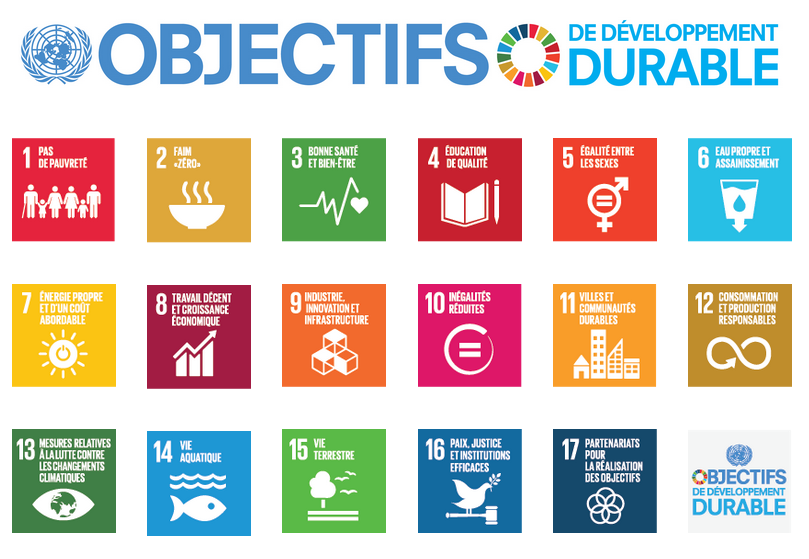 Interdépendance des ODD

1 même agenda pour les 193 pays

Des feuilles de route nationales
Travail à mener pour adapter les ODD et leurs cibles à chaque acteur et à son territoire.
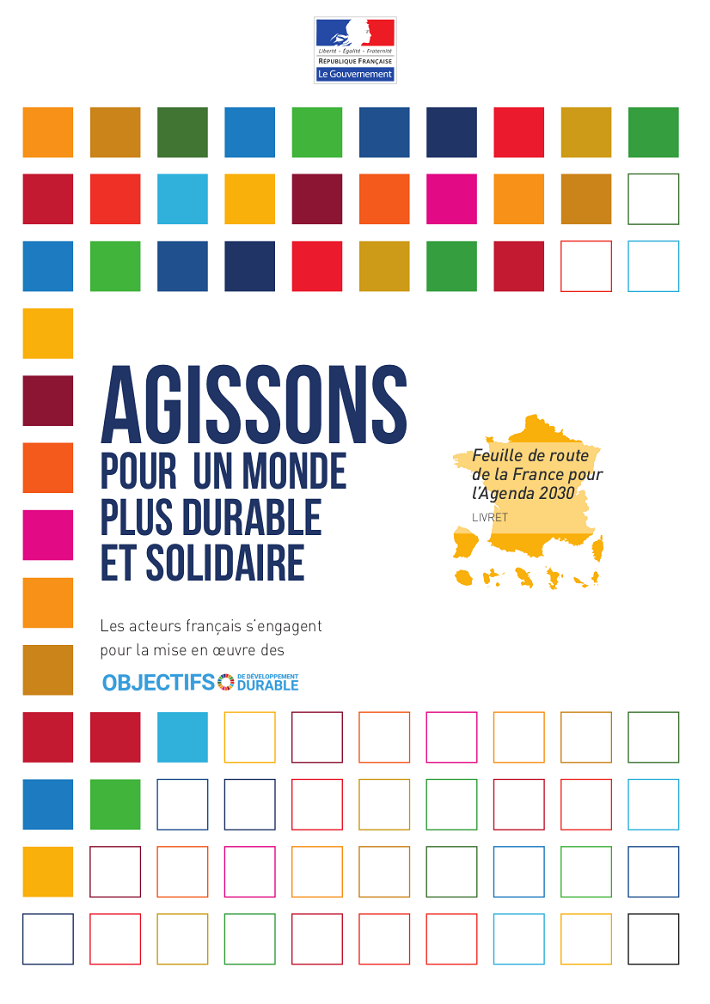 La feuille de route de la France
Publiée en septembre 2020 : https://www.agenda-2030.fr/feuille-de-route-de-la-France-pour-l-Agenda-2030


Travail collectif : 
interministériel + grands acteurs (éducation, recherche, entreprises, etc.) + société civile. Depuis création du comité Agenda 2030 pour organisé la SDD.
Bibliothèques : citation p.13
[Speaker Notes: 1/ Agenda 2030 : de quoi s'agit-il ? 7 minutes
Agenda 2030 et Développement durable : qui, quand, quoi
la suite des agendas 21 
les 17 objectifs 
agenda 2030 et advocacy : quel lien ?action territoriale et bibliothèques : développement durable /développement local : impact des bibliothèques sur le territoire, bibliothèques actrices du développement...]
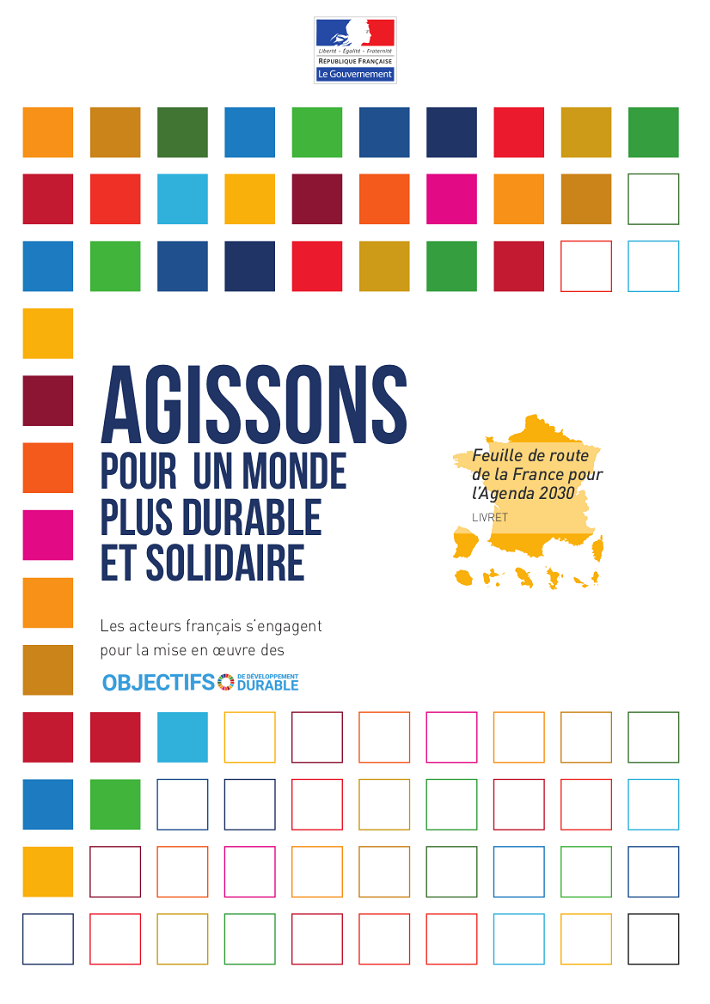 La feuille de route de la France
Enjeu 1 - Agir pour une transition juste, en luttant contre toutes les discriminations et inégalités et en garantissant les mêmes droits, opportunités et libertés à toutes et à tous

Enjeu 2 - Transformer les modèles de sociétés par la sobriété carbone et l’économie des ressources naturelles, pour agir en faveur du climat, de la planète et de sa biodiversité

Enjeu 3 - S’appuyer sur l’éducation et la formation tout au long de la vie, pour permettre une évolution des comportements et modes de vie adaptés au monde à construire et aux défis du développement durable

Enjeu 4 - Agir pour la santé et le bien-être de toutes et tous, notamment via une alimentation et une agriculture saines et durables

Enjeu 5 - Rendre effective la participation citoyenne à l’atteinte des ODD, et concrétiser la transformation des pratiques à travers le renforcement de l’expérimentation et de l’innovation territoriale

Enjeu 6 - Œuvrer au plan européen et international en faveur de la transformation durable des sociétés, de la paix et de la solidarité
[Speaker Notes: 1/ Agenda 2030 : de quoi s'agit-il ? 7 minutes
Agenda 2030 et Développement durable : qui, quand, quoi
la suite des agendas 21 
les 17 objectifs 
agenda 2030 et advocacy : quel lien ?action territoriale et bibliothèques : développement durable /développement local : impact des bibliothèques sur le territoire, bibliothèques actrices du développement...]
L’Agenda 2030 comme outil de pilotage et d’évaluation
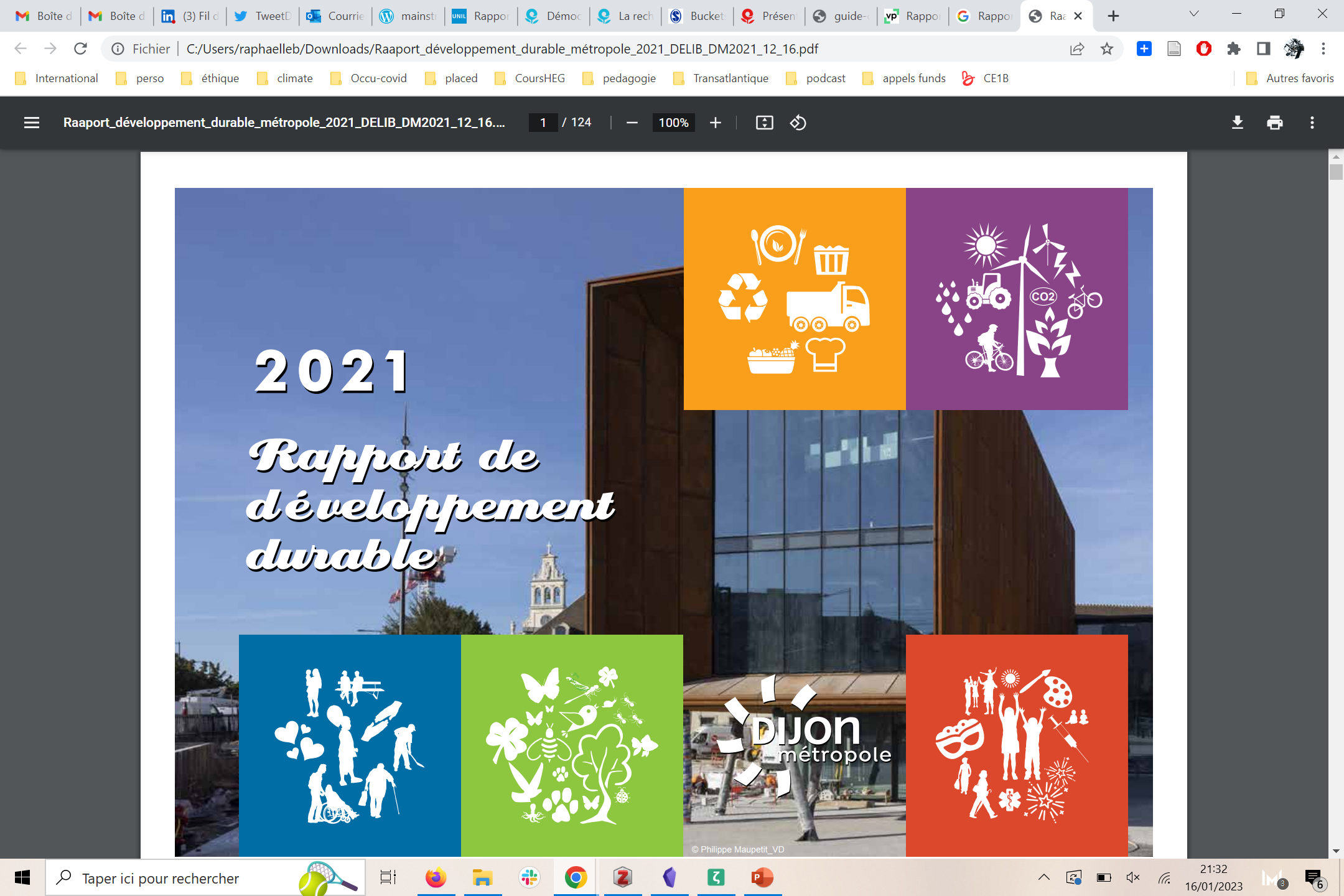 La ville de Dijon
Raaport_développement_durable_métropole_2021_DELIB_DM2021_12_16.pdf
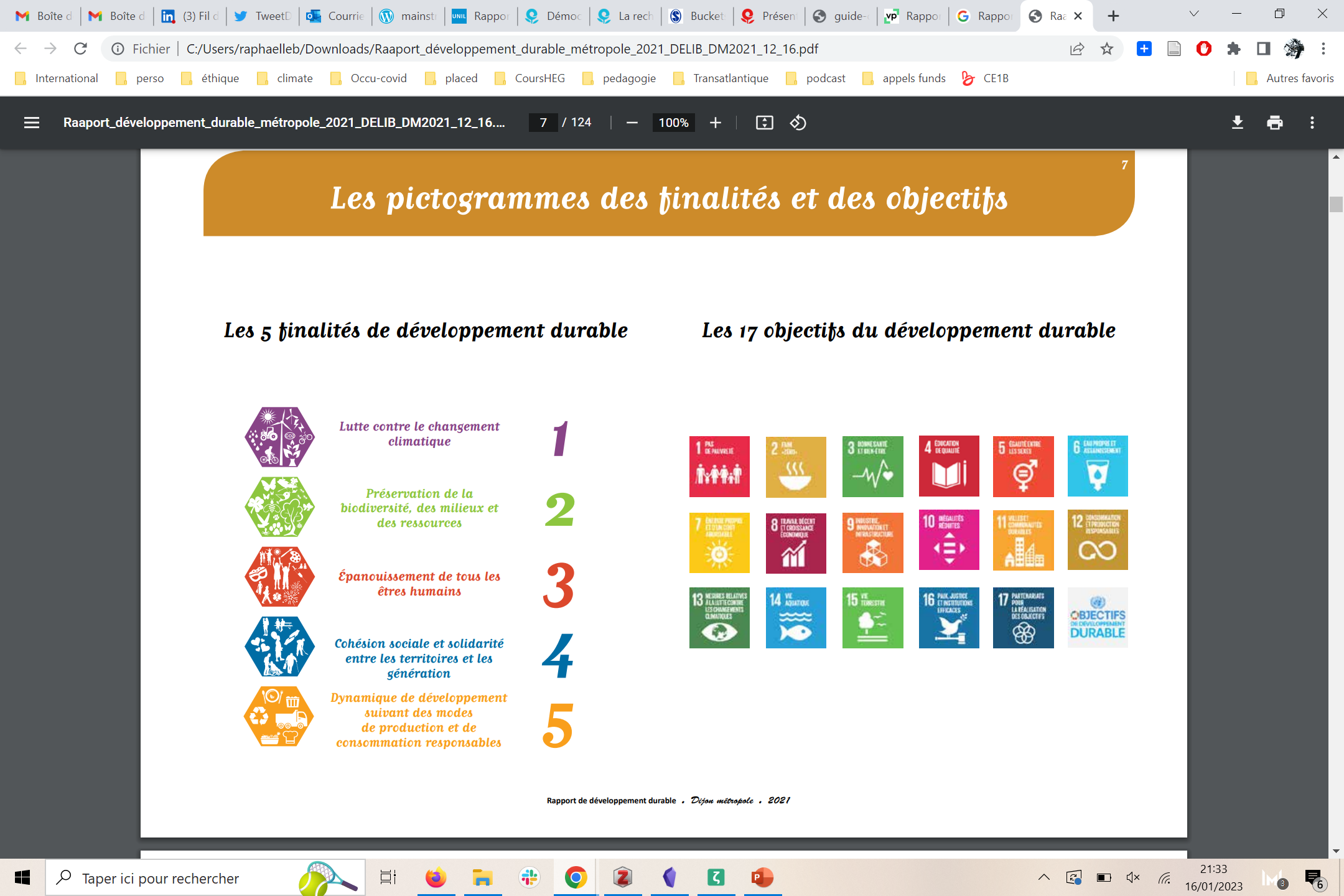 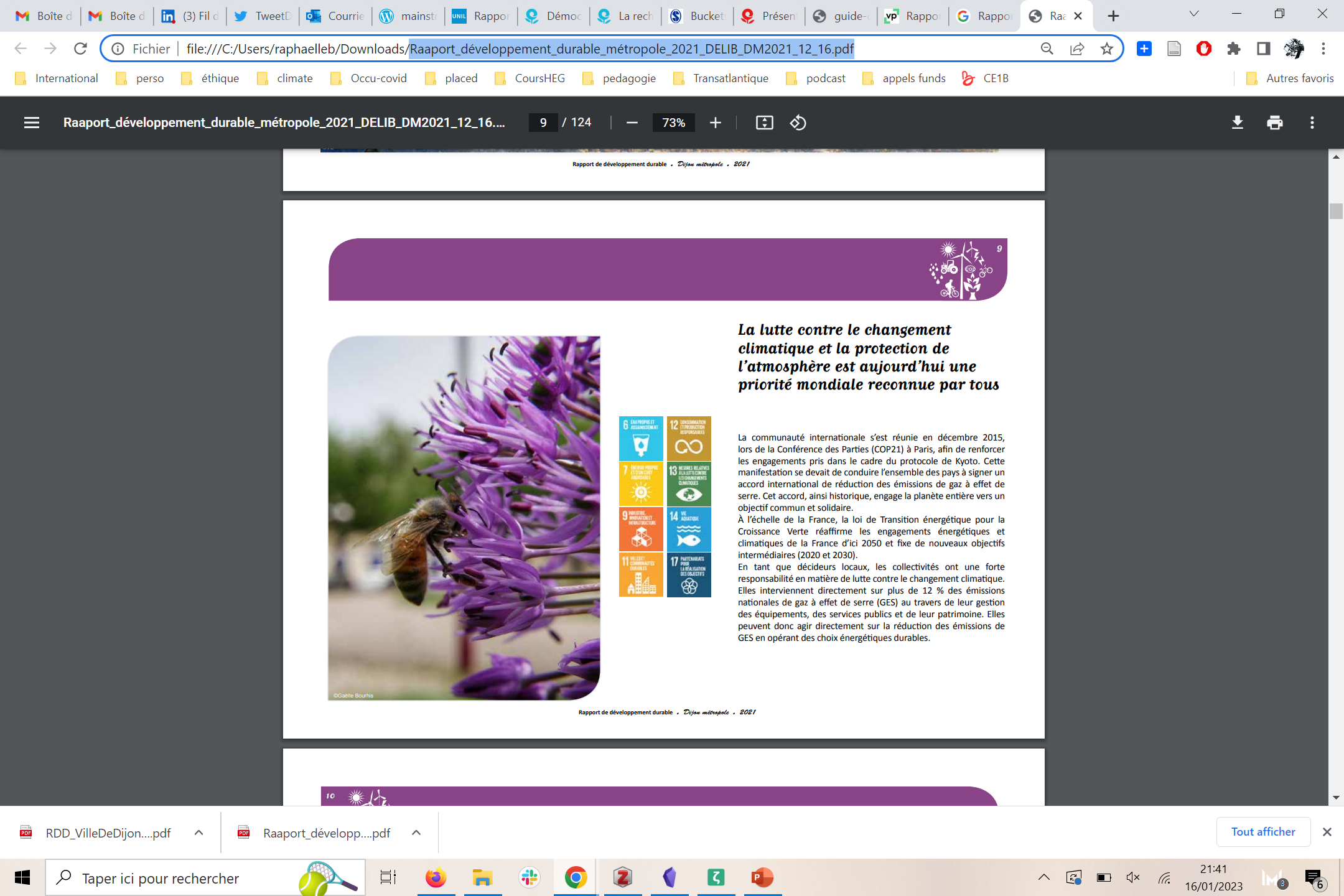 [Speaker Notes: 1/ Agenda 2030 : de quoi s'agit-il ? 7 minutes
Agenda 2030 et Développement durable : qui, quand, quoi
la suite des agendas 21 
les 17 objectifs 
agenda 2030 et advocacy : quel lien ?action territoriale et bibliothèques : développement durable /développement local : impact des bibliothèques sur le territoire, bibliothèques actrices du développement...]
L’Agenda 2030 comme outil de pilotage et d’évaluation
La ville de Perpignan
https://perpignanmediterraneemetropole.fr/wp-content/uploads/2022/04/programme-odd.pdf
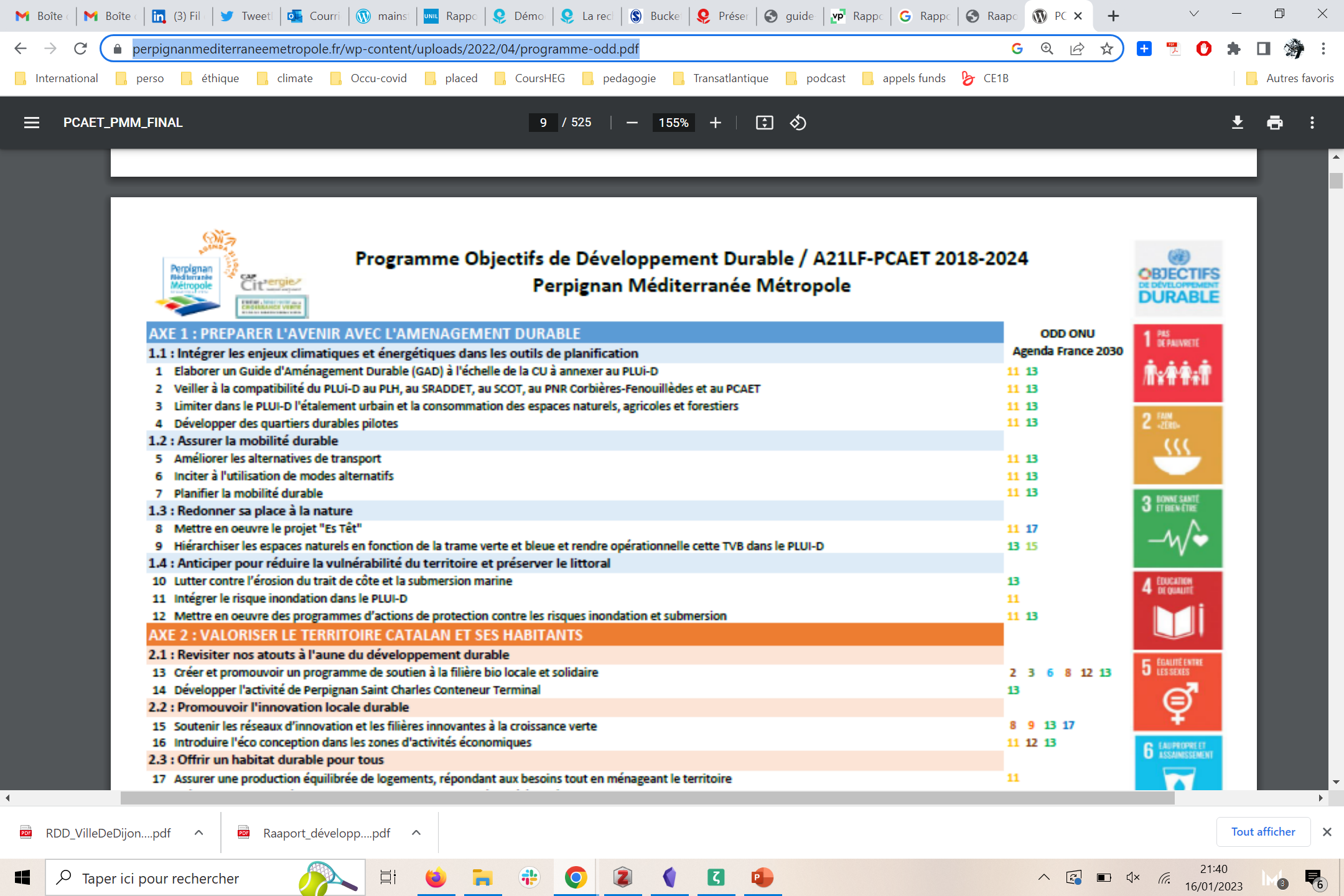 [Speaker Notes: 1/ Agenda 2030 : de quoi s'agit-il ? 7 minutes
Agenda 2030 et Développement durable : qui, quand, quoi
la suite des agendas 21 
les 17 objectifs 
agenda 2030 et advocacy : quel lien ?action territoriale et bibliothèques : développement durable /développement local : impact des bibliothèques sur le territoire, bibliothèques actrices du développement...]
Niort
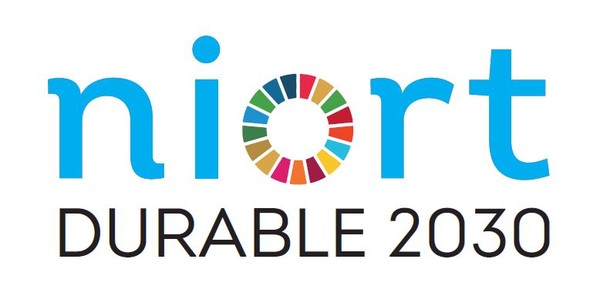 La ville de Niort
https://www.vivre-a-niort.com/mairie/developpement-durable/niort-durable-2030/index.html
[Speaker Notes: 1/ Agenda 2030 : de quoi s'agit-il ? 7 minutes
Agenda 2030 et Développement durable : qui, quand, quoi
la suite des agendas 21 
les 17 objectifs 
agenda 2030 et advocacy : quel lien ?action territoriale et bibliothèques : développement durable /développement local : impact des bibliothèques sur le territoire, bibliothèques actrices du développement...]
Niort
Défi 1 : une ville verte et bleue, qui permet une vie humaine en harmonie avec la biodiversité
Défi 2 : une ville durable qui allie préservation du climat, qualité de vie et économies d'énergie
Défi 3 : une ville nourricière où la production agricole locale fournit une alimentation saine et de qualité
Défi 4 : une ville sobre avec des modes de vie, de production et de consommation responsables
Défi 5 : une ville citoyenne, culturelle et sure où chaque acteur est coresponsable du bien-être et du bien commun
Défi 6 : une ville épanouissante pour les jeunes, par l'éducation et la formation, pour un meilleur accès à l'emploi et de bonnes conditions de vie
Défi 7 : une ville solidaire aux pratiques inclusives qui donne les mêmes chances à tous et renforce les liens pour ne laisser personne de côté
Défi 8 : une ville saine et sportive, qui préserve et améliore la santé de tous
[Speaker Notes: 1/ Agenda 2030 : de quoi s'agit-il ? 7 minutes
Agenda 2030 et Développement durable : qui, quand, quoi
la suite des agendas 21 
les 17 objectifs 
agenda 2030 et advocacy : quel lien ?action territoriale et bibliothèques : développement durable /développement local : impact des bibliothèques sur le territoire, bibliothèques actrices du développement...]
L’Agenda 2030 comme outil de pilotage et d’évaluation
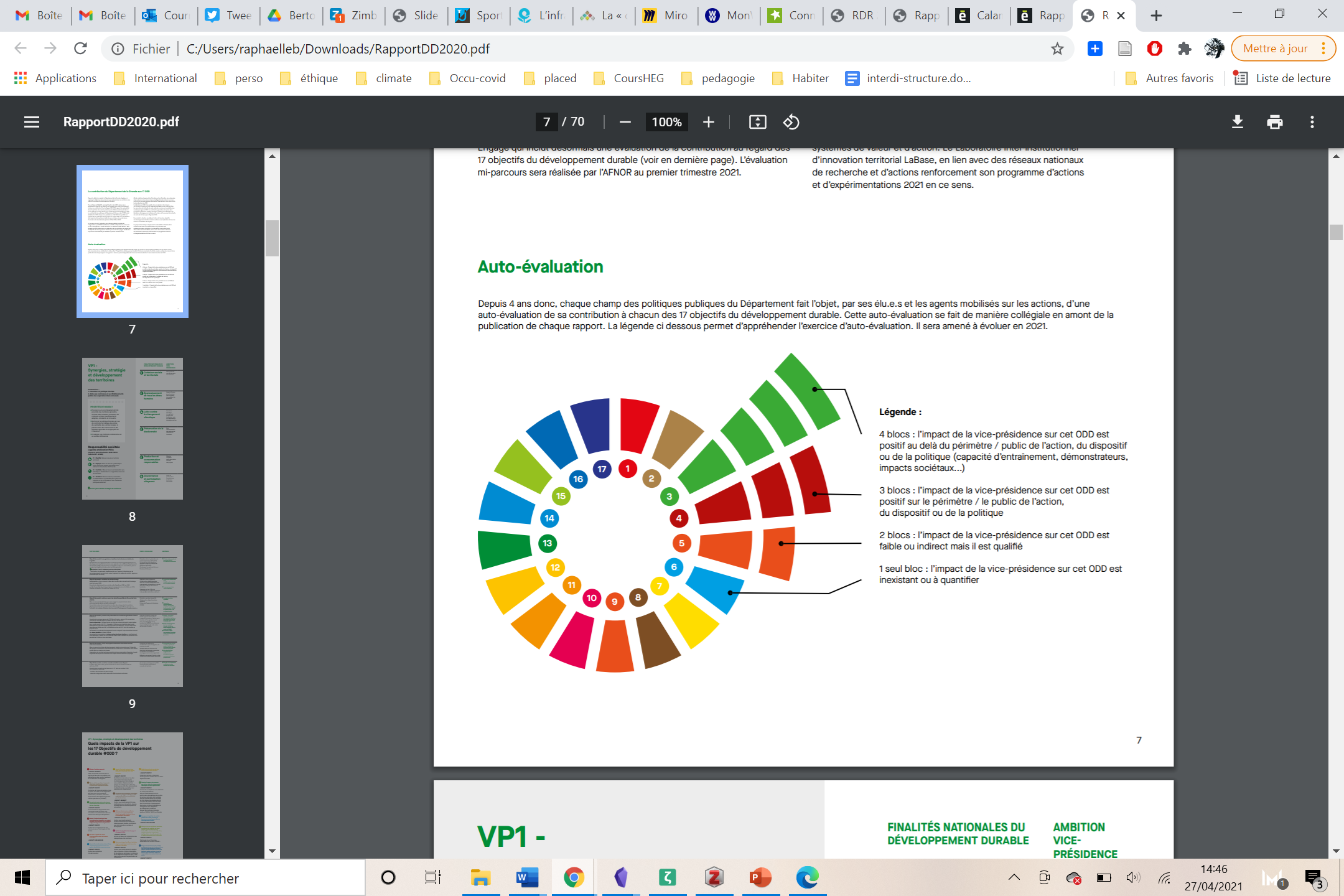 Le rapport de redevabilité du conseil départemental de Gironde :
2020 https://fr.calameo.com/read/002827733d454b92f028c

2021 : 
https://www.gironde.fr/sites/default/files/2021-12/A4-RapportDeveloppementDurable-2021.pdf

Ils vérifient l’impact de leurs actions départementales sur tous les ODD
[Speaker Notes: 1/ Agenda 2030 : de quoi s'agit-il ? 7 minutes
Agenda 2030 et Développement durable : qui, quand, quoi
la suite des agendas 21 
les 17 objectifs 
agenda 2030 et advocacy : quel lien ?action territoriale et bibliothèques : développement durable /développement local : impact des bibliothèques sur le territoire, bibliothèques actrices du développement...]
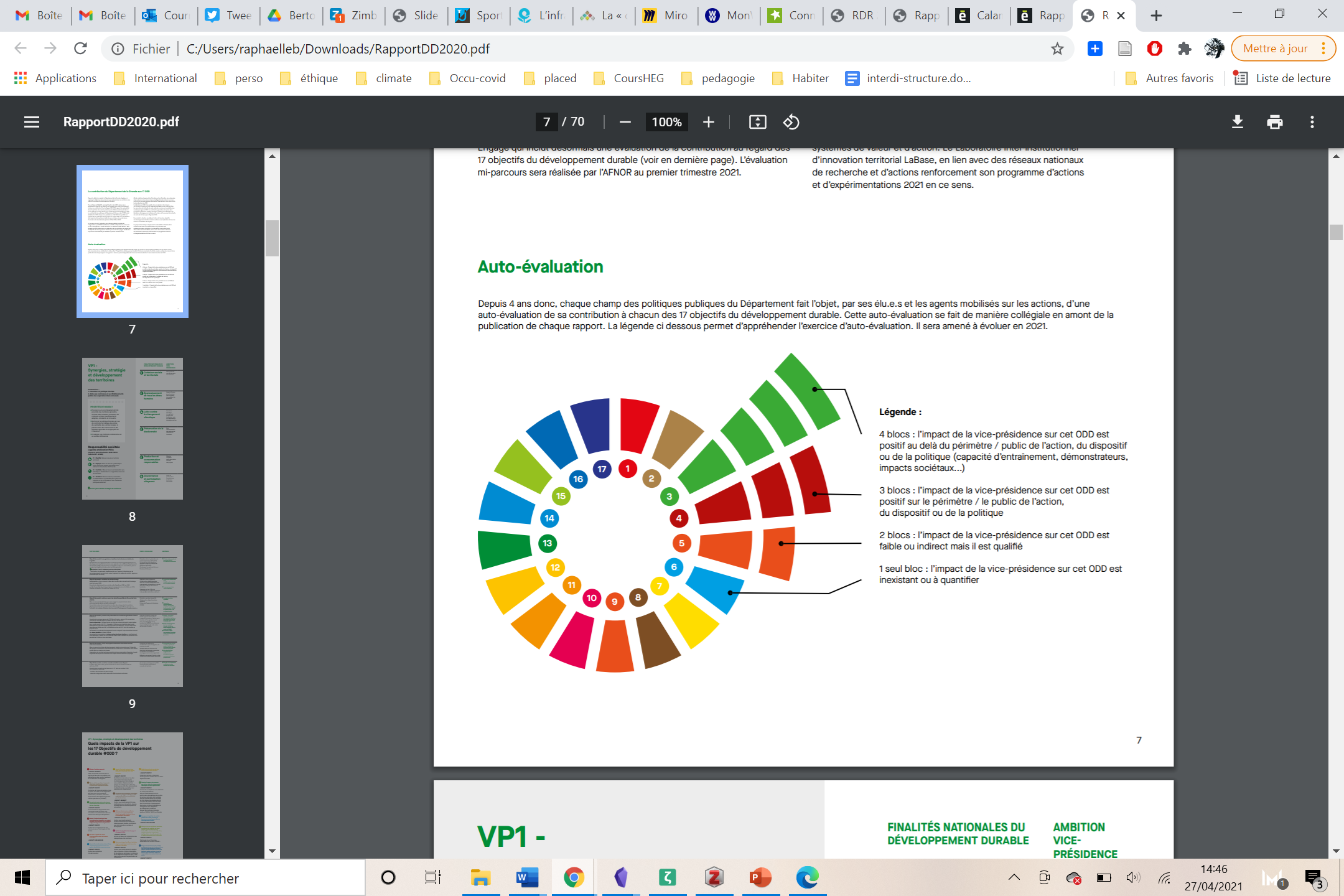 Conseil départementale de Gironde
2021
Axe 1 — Informer et former sur les 17 objectifs mondiaux de développement durable : tout est lié 
Axe 2 — Agir ensemble là où il y a
les impacts écologiques et sociétaux 
Axe 3 — Atterrir via des démonstrateurs
territoriaux de transformations profondes
2020
Cohésion sociale et territoriale
Épanouissement de tous les êtres humains
Lutte contre le changement climatique
Préservation de la biodiversité
Production et consommation responsables
Gouvernance et participation citoyenne
[Speaker Notes: 1/ Agenda 2030 : de quoi s'agit-il ? 7 minutes
Agenda 2030 et Développement durable : qui, quand, quoi
la suite des agendas 21 
les 17 objectifs 
agenda 2030 et advocacy : quel lien ?action territoriale et bibliothèques : développement durable /développement local : impact des bibliothèques sur le territoire, bibliothèques actrices du développement...]
L’Agenda 2030 comme outil de pilotage et d’évaluation pour les bibliothèques ?
Prendre notre place à la table de discussion des politiques publiques
Evaluer notre impact
Engagement et tutelle
La bibliothèque sans injonction au DD mais force d’inspiration sur le  (Entre Dore et Allier)

La bibliothèque intégrée dans les politiques locales de DD (Gilly sur Isère)

 La bibliothèque agit en marge, sans impact et relations réelles. 
Des injonctions à venir avec les dernières municipales ?
Bats, R., & Gaffet, M. (2021). Les bibliothèques et le changement climatique. Inter CDI, 292‑93. http://www.intercdi.org/les-bibliotheques-et-le-changement-climatique/
Trouver sa place dans les politiques locales
Connaître les politiques locales en matière de DD et voir comment les accompagner du point de vue des missions de la bibliothèque
Afficher l’engagement de la bibliothèque dans des documents stratégiques
Evaluer les actions de la bibliothèque
Faire de l’advocacy (on en parle dans la partie suivante)
Bats, R., & Gaffet, M. (2021). Les bibliothèques et le changement climatique. Inter CDI, 292‑93. http://www.intercdi.org/les-bibliotheques-et-le-changement-climatique/
Engagement et bibliothèques :
Principalement dans l’affichage de la programmation
Mais pas de documents stratégiques
Et pas d’inscription dans les documents stratégiques
Bats, R., & Gaffet, M. (2021). Les bibliothèques et le changement climatique. Inter CDI, 292‑93. http://www.intercdi.org/les-bibliotheques-et-le-changement-climatique/
Engagement et évaluation
On s’engage, on agit, mais on évalue comment ?
EBLIDA
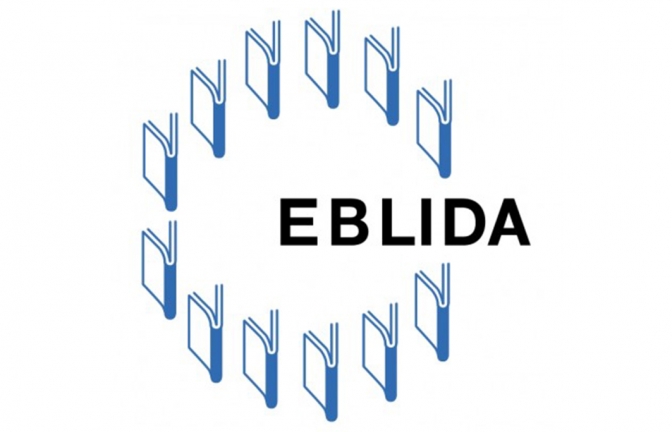 ELSIA- EG : European Libraries and Sustainable Development Implementation and Assesment – Expert Group

Définir des pistes pour évaluer l’action des bibliothèques en matière de développement durable
De la difficulté d’adapter les indicateurs de l’ONU
http://www.eblida.org/about-eblida/expert-groups/eu-libraries-sustainable-development-implementation-assessment.html
Avant l’Agenda 2030 : Les bibliothèques et l’Agenda 21
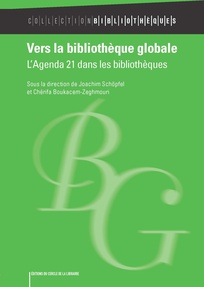 Joachim Schöpfel et et Jean-Pierre Vosgin (2014) : https://www.cairn.info/vers-la-bibliotheque-globale--9782765414216.htm

En s’appuyant sur l’Agenda 21, évaluation de l’engagement des bibliothèques : 
Performance sociale : amélioration de la qualité de vie des agents de la bibliothèque
Performance sociétale : amélioration de la qualité de vie dans la société
Performance écologique : protection de l’environnement naturel
Performance commerciale : développement du secteur d’activité : innovation, etc.
Performance économiques : les activités liées aux questions économiques : marchés, etc.
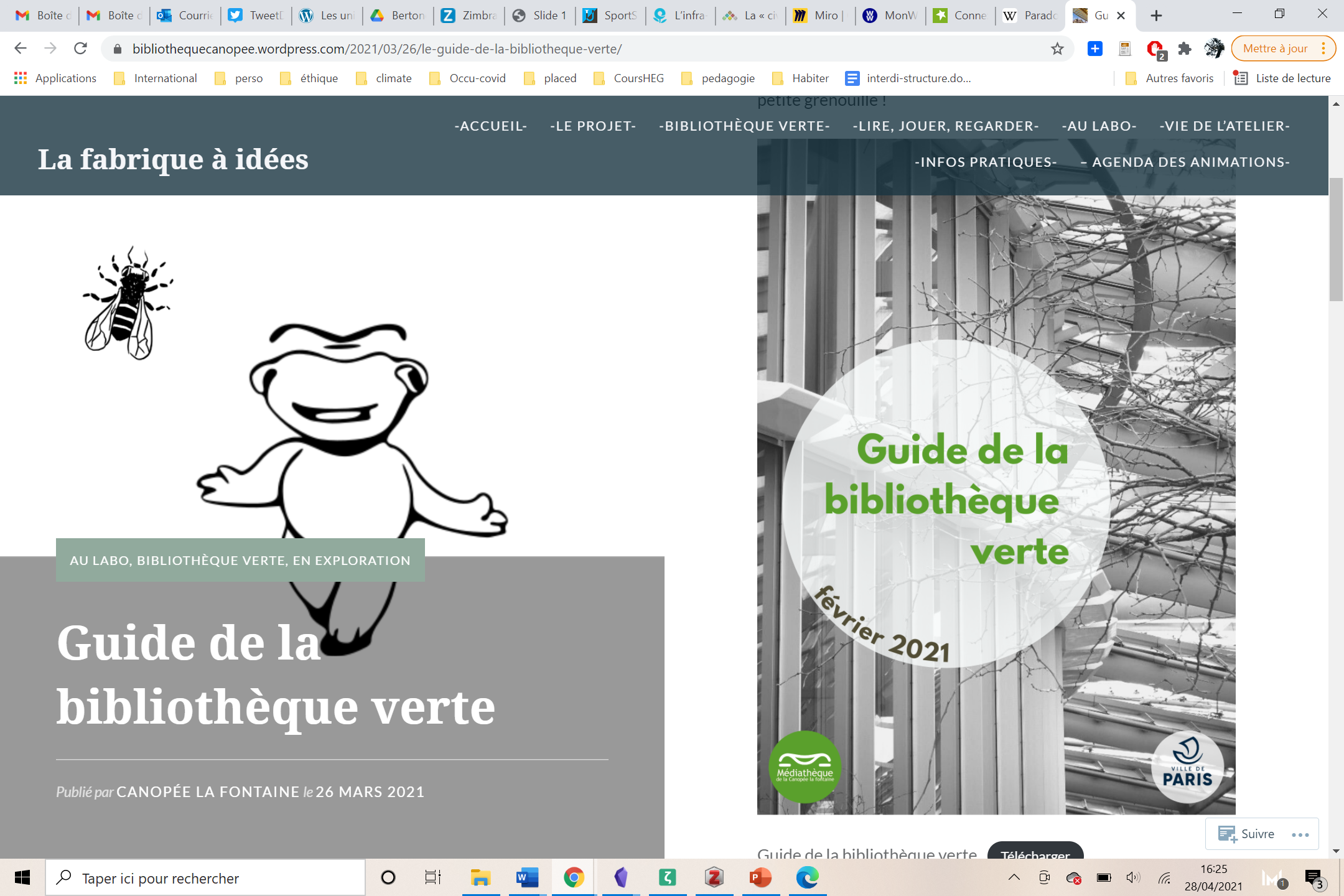 La bibliothèque de la Canopée
Réseau des bibliothèques de la ville de Paris

Bibliothèque verte et participation

Le SME : système de management environnemental : 3 champs d’action : 
La gestion des déchets quotidiens,
La plastification des ouvrages prêtés,
La gestion des documents désherbés.


5 axes dans leur guide : 
Environnement de travail
Circuit du document
Services aux usagers
Activités et événements
Communicartion
https://fr.calameo.com/read/006652206597330637b06
https://bibliothequecanopee.wordpress.com/2021/01/05/integrer-la-question-environnementale-dans-une-mediatheque-le-cas-du-systeme-de-management-environnemental/
La bibliothèque de la Canopée
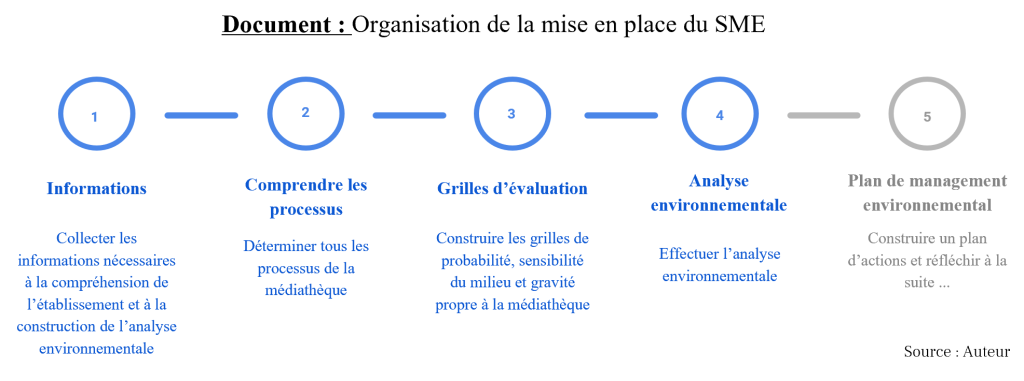 New York Library Association
L’association propose une certification “bibliothèque durable” : NYLA Sustainability Initiative https://www.nyla.org/4DCGI/cms/review.html?Action=CMS_Document&DocID=1771&MenuKey=SI

Auto-évaluation sur 12 catégories. 
7 catégories écologiques
Engagement en termes d’organisation
Energie
Déchets et recyclage
Commandes
Transport
Sols et terrains
Eau
5 catégories bibliothéconomiques
Partenariats
Engagement communautaire
Justice sociale et résilience
Finances durables
Collections
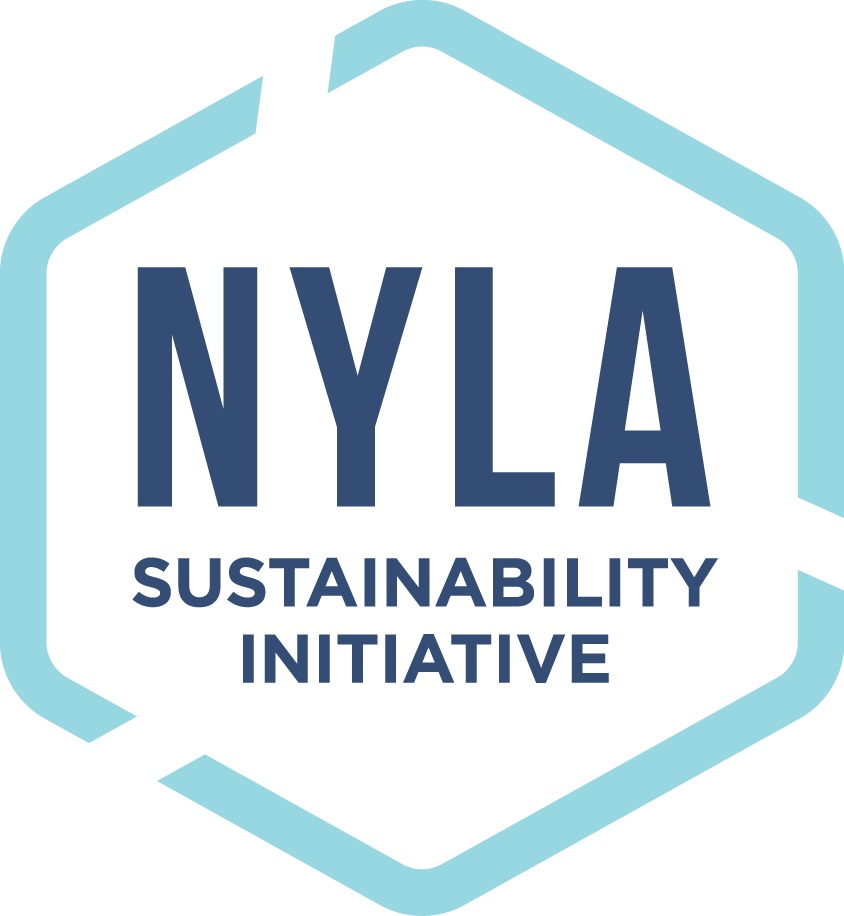 L’évaluation de nos actions de développement durable
Vérifier l’adéquation à l’Agenda 2030 = vérifier que nous agissons

Prendre chaque ODD et vérifier que l’on agit pour cet objectif
Travailler sur la traduction des indicateurs des ODD en indicateurs bibliothéconomiques
Vérifier l’impact de nos actions = vérifier que nos actions ont un effet

Prendre chaque action et l’évaluer avec les indicateurs habituels
Indicateurs de résultat
Indicateurs d’impact direct
Indicateurs d’impact à long terme
Vérifier notre engagement = vérifier que nous avons fait ce qu’il fallait pour que nos actions aient un effet

Prendre un ODD et analyser ce que la bibliothèque doit faire pour l’atteindre.
Indicateurs de fonctionnement
Indicateurs d’intention  : Audit d’inclusion sociale du CULC
Bats, R., & Gaffet, M. (2021). Les bibliothèques et le changement climatique. Inter CDI, 292‑93. http://www.intercdi.org/les-bibliotheques-et-le-changement-climatique/
5/ Compétences des équipes
A partir de David R. Lankes
David Lankes, Atlas of New Librarianship
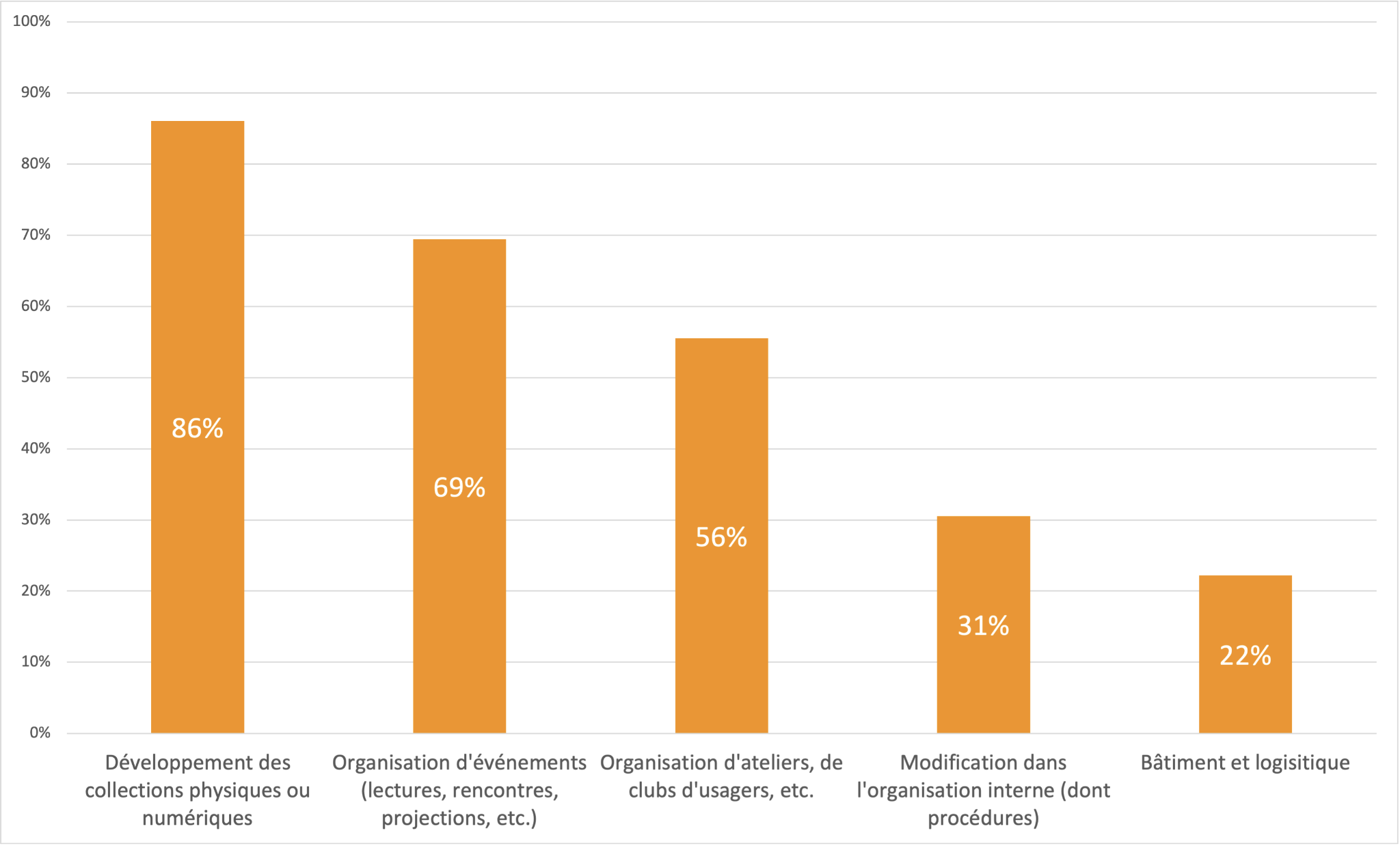 Bibliothèques et changement climatique : quelles actions ?
Bats, R., & Gaffet, M. (2021). Les bibliothèques et le changement climatique. Inter CDI, 292‑93. http://www.intercdi.org/les-bibliotheques-et-le-changement-climatique/
Sensibilisation et responsabilité
Maîtriser les enjeux en termes professionnels
Enjeu 1
Des équipes mieux sensibilisées pour organiser le circuit connaissances - conversation : 

Formations au développement durable
Identifier les différents courants  théoriques
Identifier les éditeurs
Lire, Lire, Lire
Enjeu 2
Des équipes mieux sensibilisées pour pouvoir éveiller l’esprit critique et changer les pratiques : 

Médiation scientifique
Mesurer l’empreinte carbone de la bibliothèque
Organiser une fresque du climat, 
….
Sensibilisation des équipes de la direction de la documentation de l’Université de Bordeaux
Comprendre
Prendre conscience
Agir autrement
Etape 2 : Responsabiliser

Ateliers avec toute l’équipe
Prendre conscience de ce qu’on fait déjà
Prendre conscience de ce qu’on ne fait pas
Avoir des idées de ce qu’on pourrait faire

Objectif : se dire que nous pouvons faire quelque chose, et que nous faisons déjà quelque chose
Livrable : rapport analytique des propositions
Etape 3 : Motiver

Visites de lieux écologiques ou d’alternatives
Forêt expérimentale
Maison éco-citoyenne
BM écologique

Objectif : se dire que c’est possible
Etape 1 : Informer

Réalisation de vidéos et de fiches pratiques
Contexte local
Contexte légal
Exemples d’actions menées par des bibliothèques

Objectif : se dire que les bibliothèques sont légitimes
Les référents DD, Transition, etc.
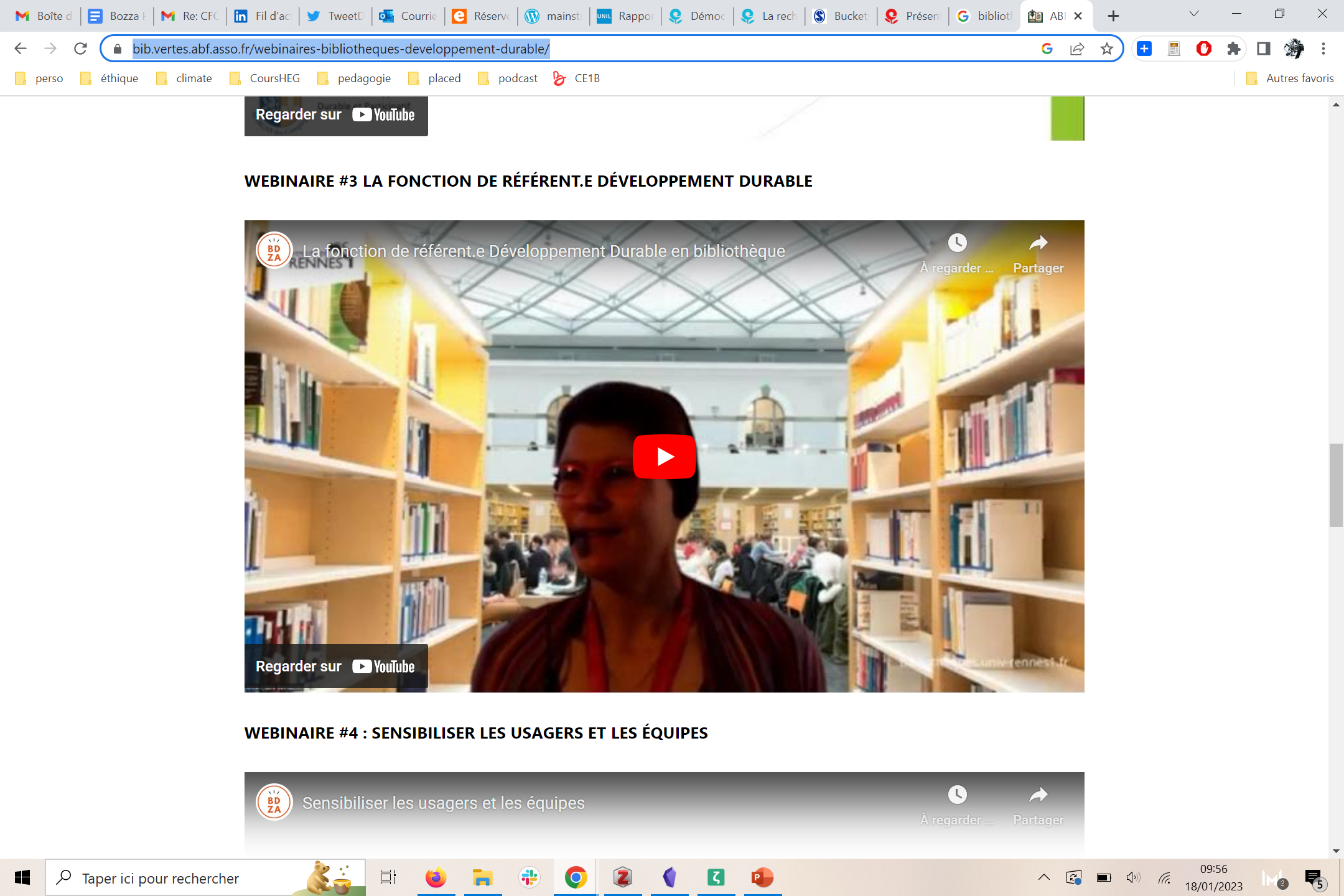 Webinaire « Bibliothèques et développement durable »
Shift Project et Bib92

https://bib.vertes.abf.asso.fr/webinaires-bibliotheques-developpement-durable/

Plusieurs vidéos dont une sur les référents.
Quelques pistes pour vous former
Les bibliothèques spécialisées : BnF, Canopée, les bibliothèques des maisons de l’écologie, etc. 

Le lib guide de l’Enssib : https://enssib.libguides.com/c.php?g=682683

La base de connaissances du recueil d’idées des étudiants de Marie D. Martel : https://bibliomancienne.com/2021/04/19/lengagement-socioecologique-des-bibliotheques-un-livret-et-une-ressource-educative-libre/
https://bib.vertes.abf.asso.fr/
Section ABF Bibliothèques vertes
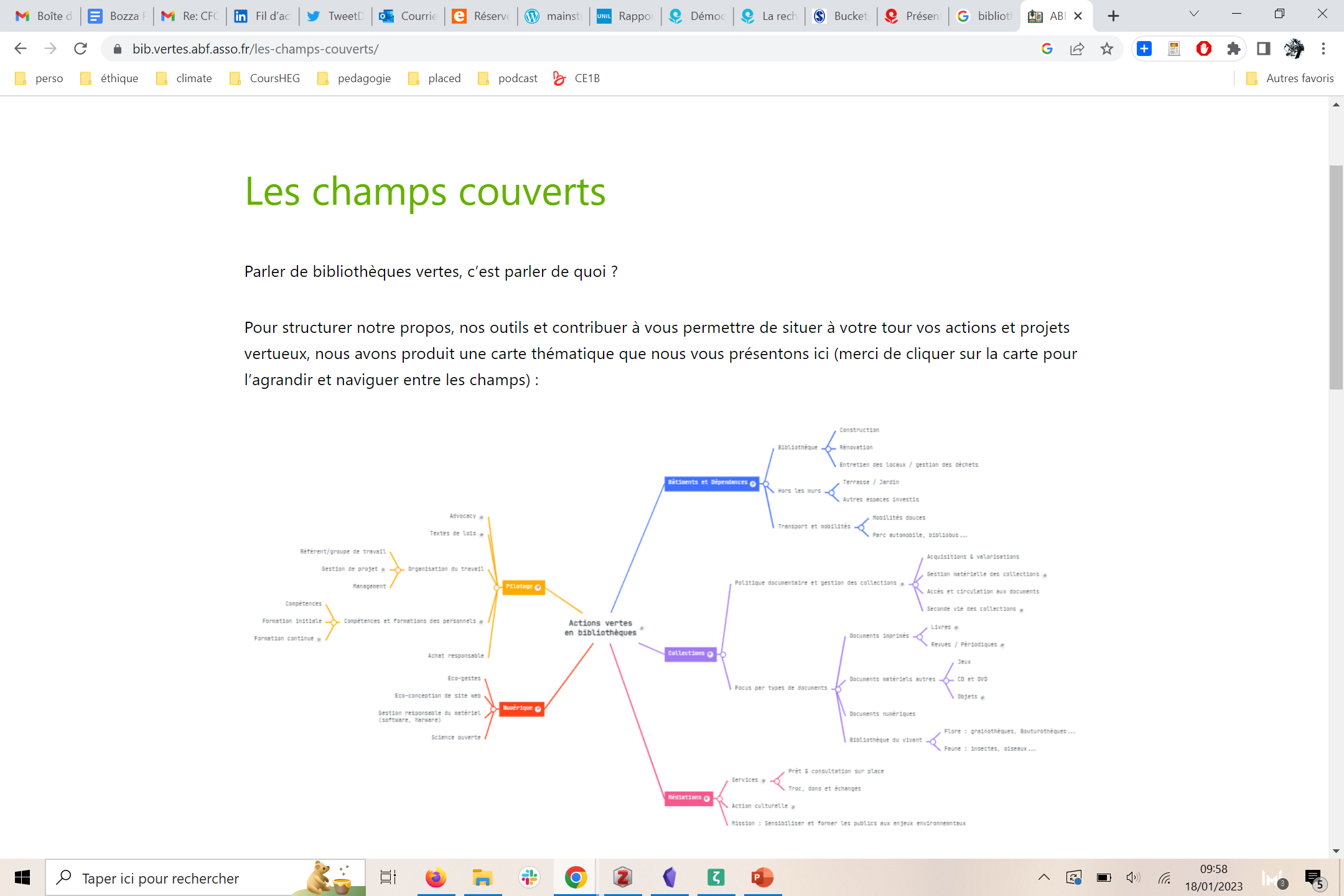 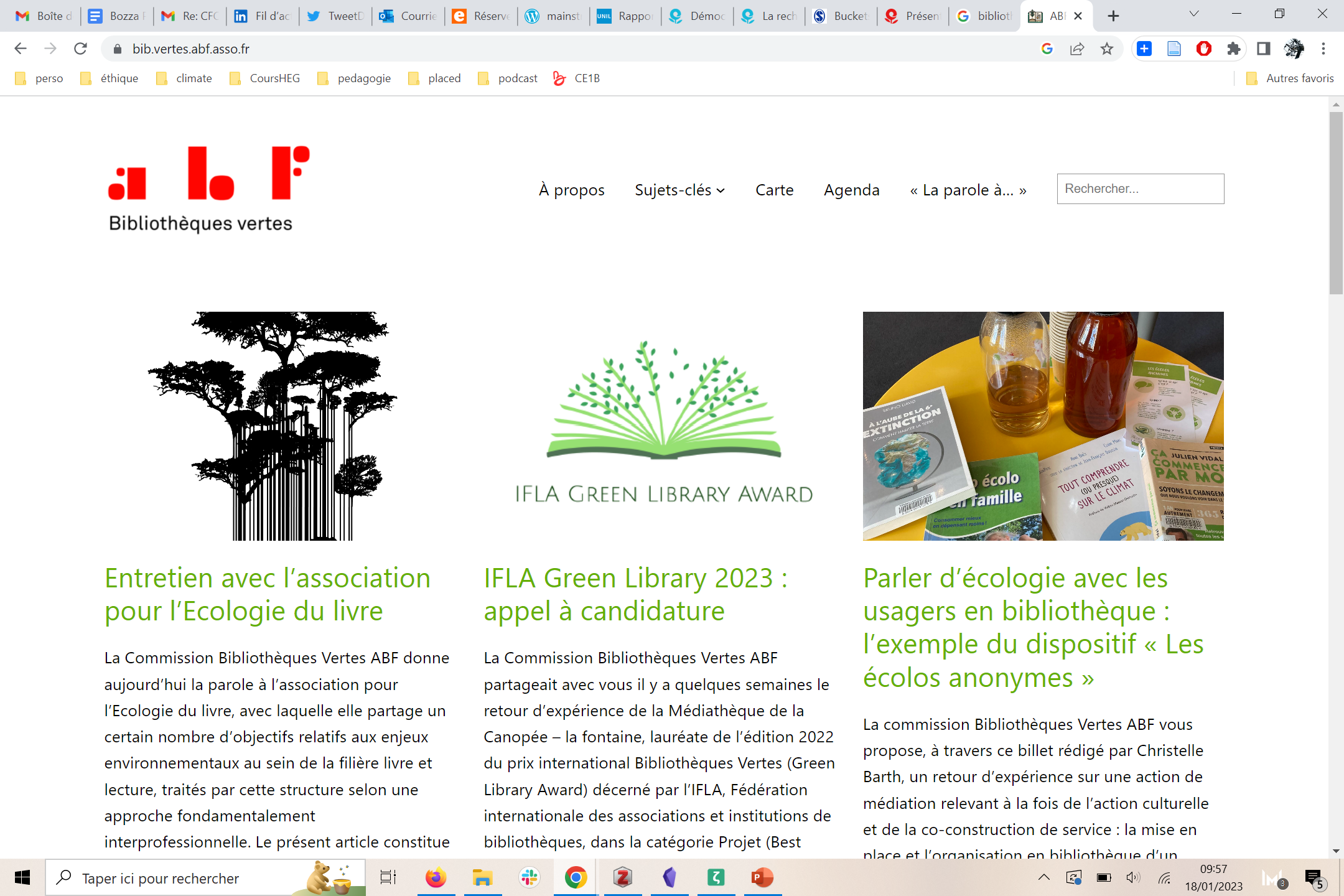 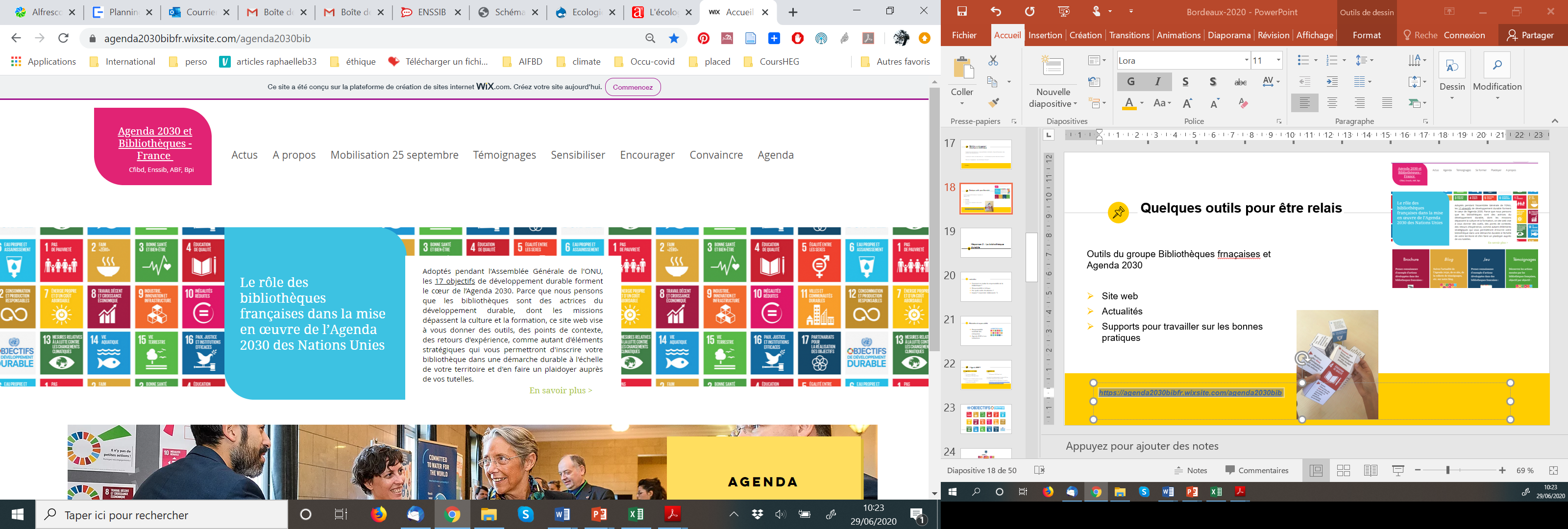 https://agenda2030bibfr.wixsite.com/agenda2030bib
Quelques outils
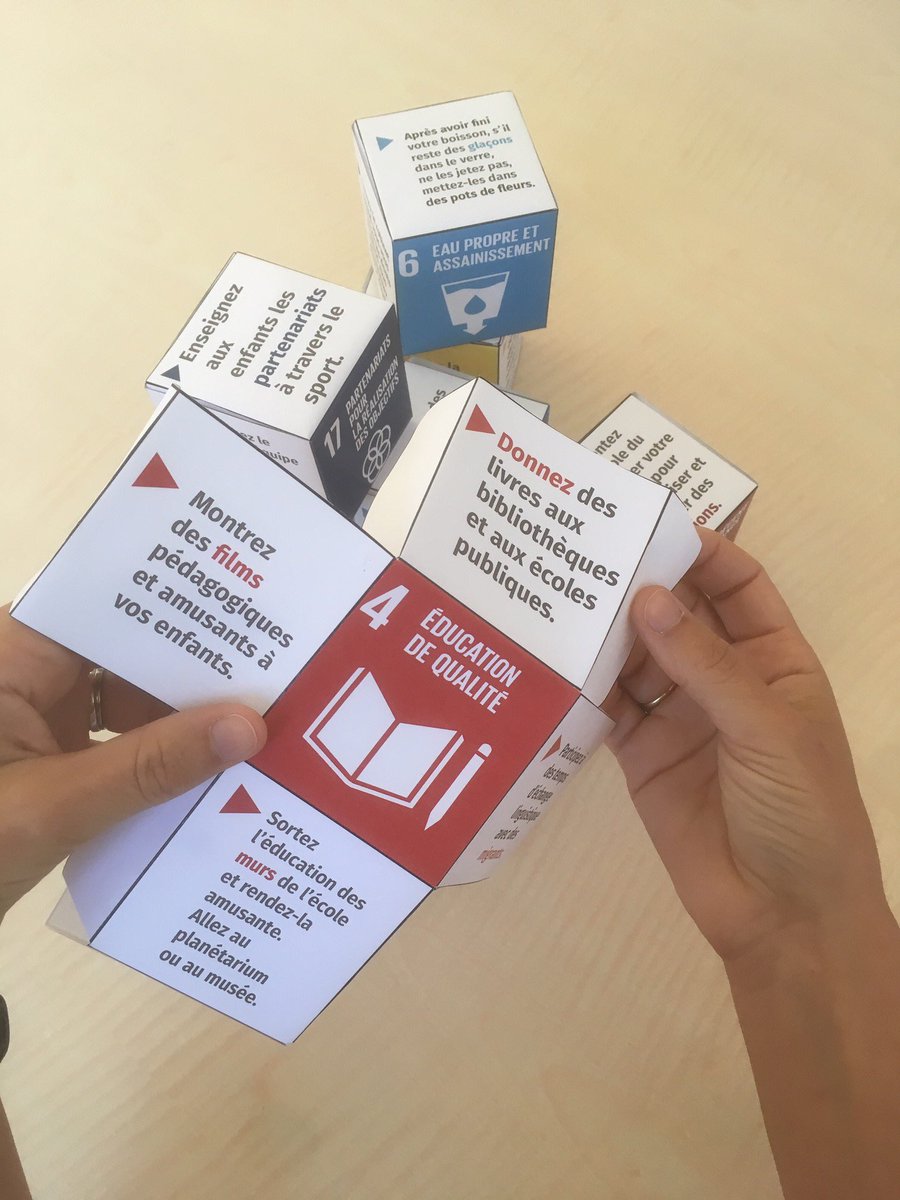 Outils du groupe Bibliothèques françaises et Agenda 2030

Site web
Supports pour travailler sur les bonnes pratiques
Outils de médiation : cubes
Jeu sérieux : pour sensibiliser les équipes.
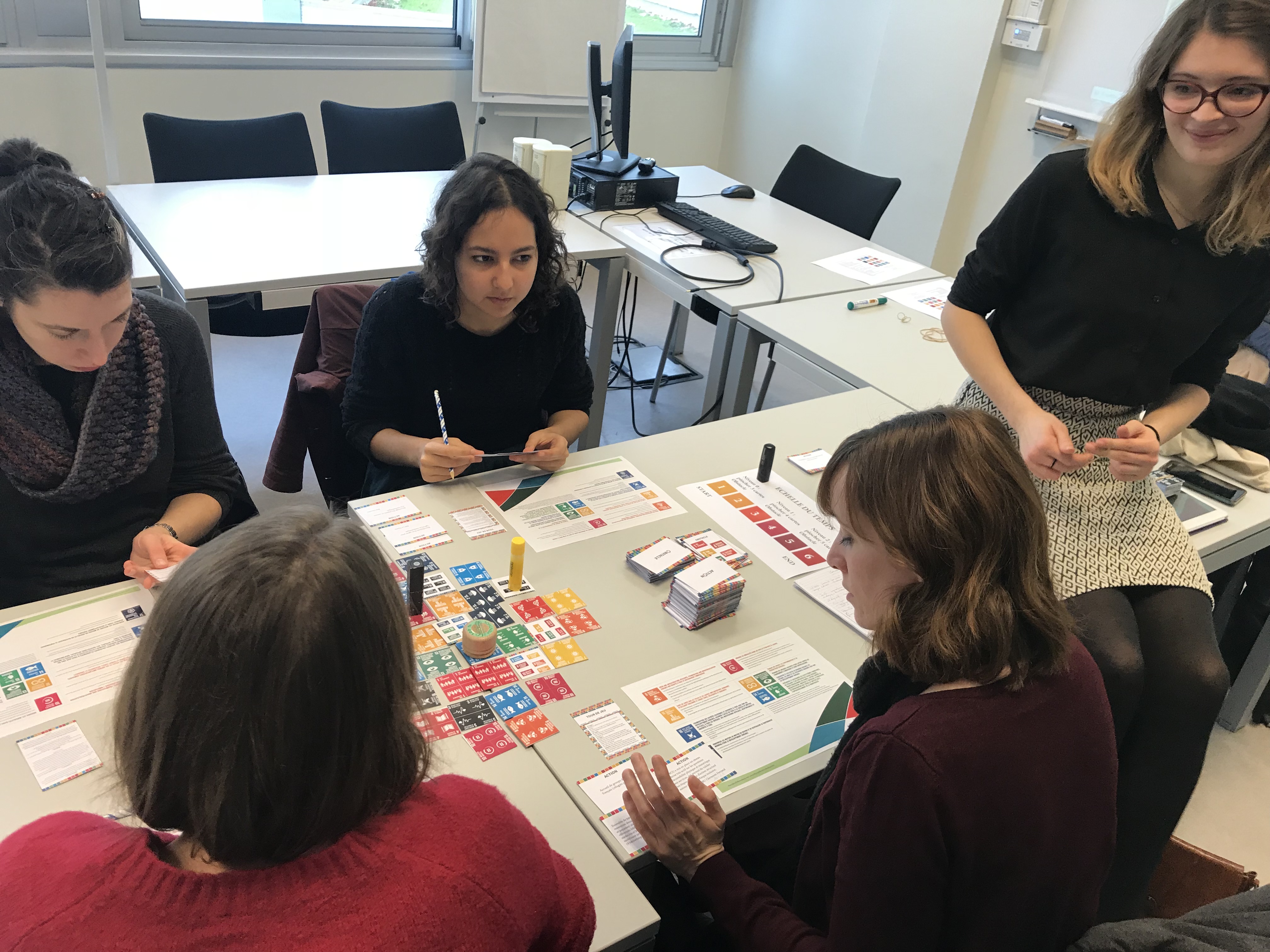 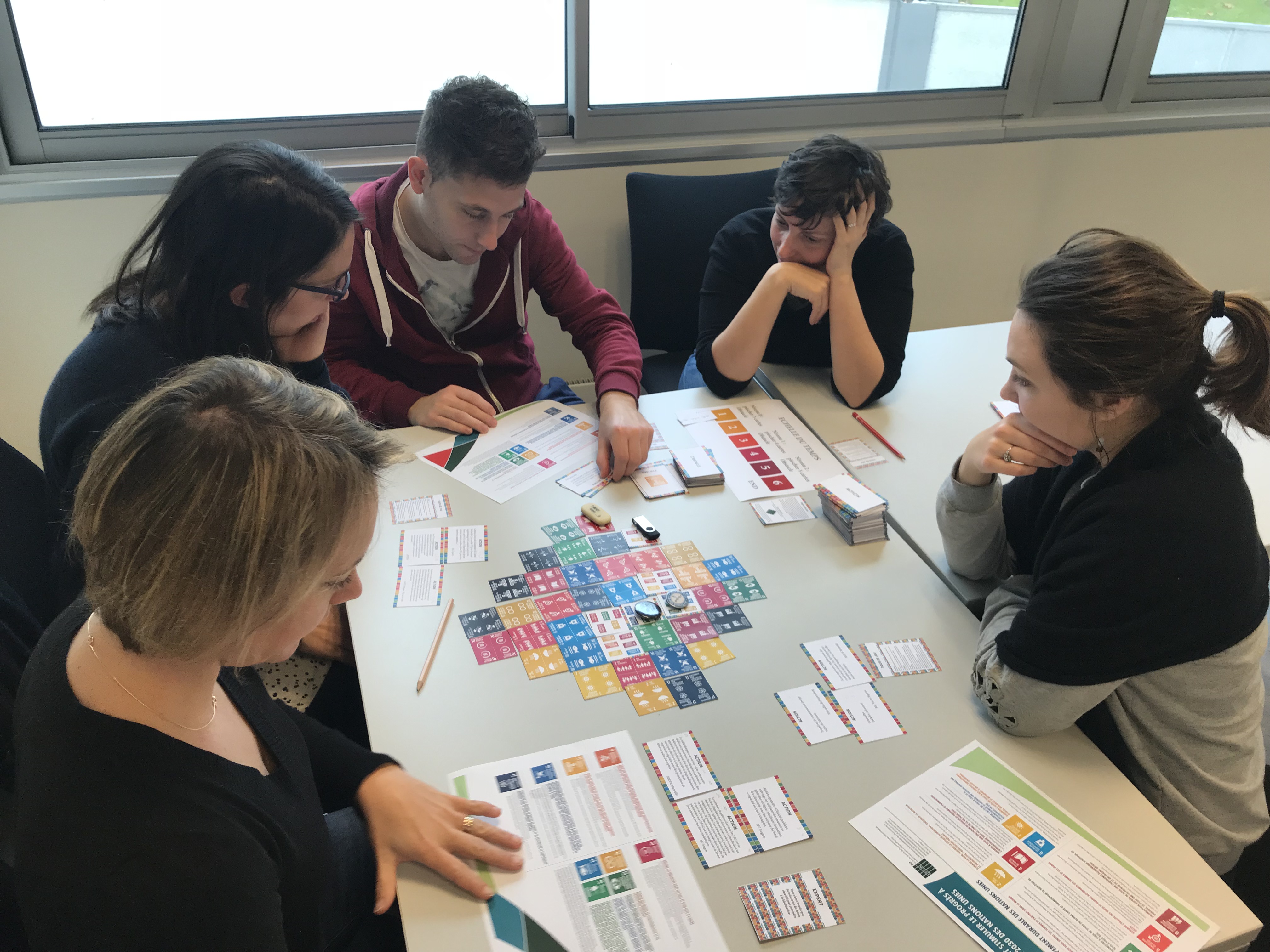 https://agenda2030bibfr.wixsite.com/agenda2030bib/jeu
L’advocacy
Prendre sa place à la table de discussion des politiques publiques
Enjeux
Des équipes mieux sensibilisées pour officialiser leur engagement  :
 
Apprendre à rédiger des documents stratégiques
Se former à l’advocacy
Evaluer nos actions
International Advocacy Program
Formation, 2016 : 5 régions (Afrique, Asie, LAC, Europe, Moyen-Orient), 10 pays par région et 2 personnes par pays. En France : Patrick Megel (BM Martigues, ABF PACA, boursier Cfibd) et Raphaëlle Bats (Enssib, Cfibd).
Séminaire 2018 : le séminaire IFLA à New-York (30 bibliothécaires) pour rencontrer des ambassadeurs à l’ONU

Objectifs : 
Faciliter la mise en place par les bibliothèques de campagnes d’advocacy/plaidoyer prenant appui sur l’agenda 2030
Faire du lobbying auprès de l’ONU pour transformer l’Agenda 2030

France : 
Création d’un groupe de travail national. 
Mission : sensibiliser, encourager, convaincre
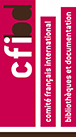 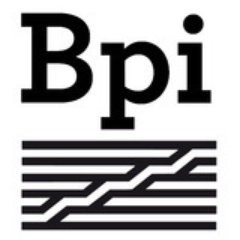 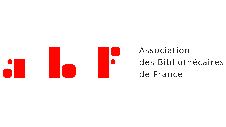 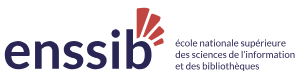 https://agenda2030bibfr.wixsite.com/agenda2030bib/brochure
Brochure des exemples français
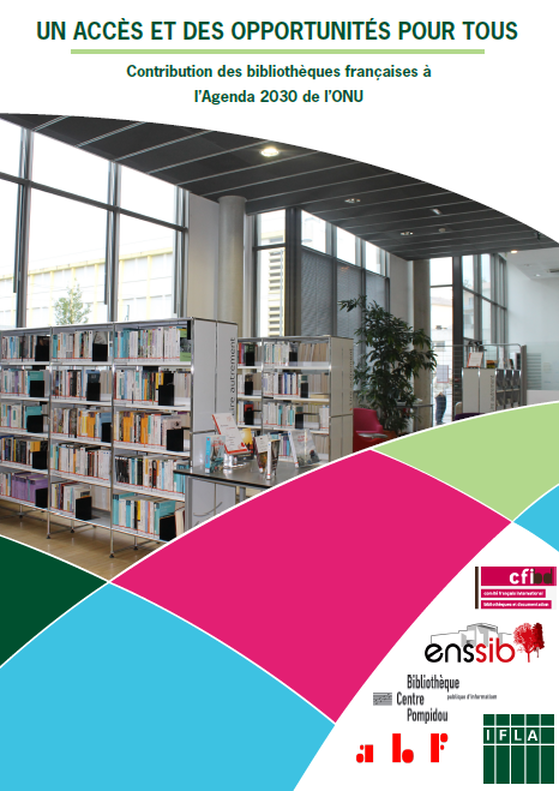 Brochure *France*

Distribuée à plusieurs occasions : représentante de l’Ambassadeur français à l’ONU, représentants de la ministre de la culture, parlementaires européens.
Identifier l’interlocuteur
Être réactif
Occuper l’espace
Ne pas baisser les bras
Lobbying
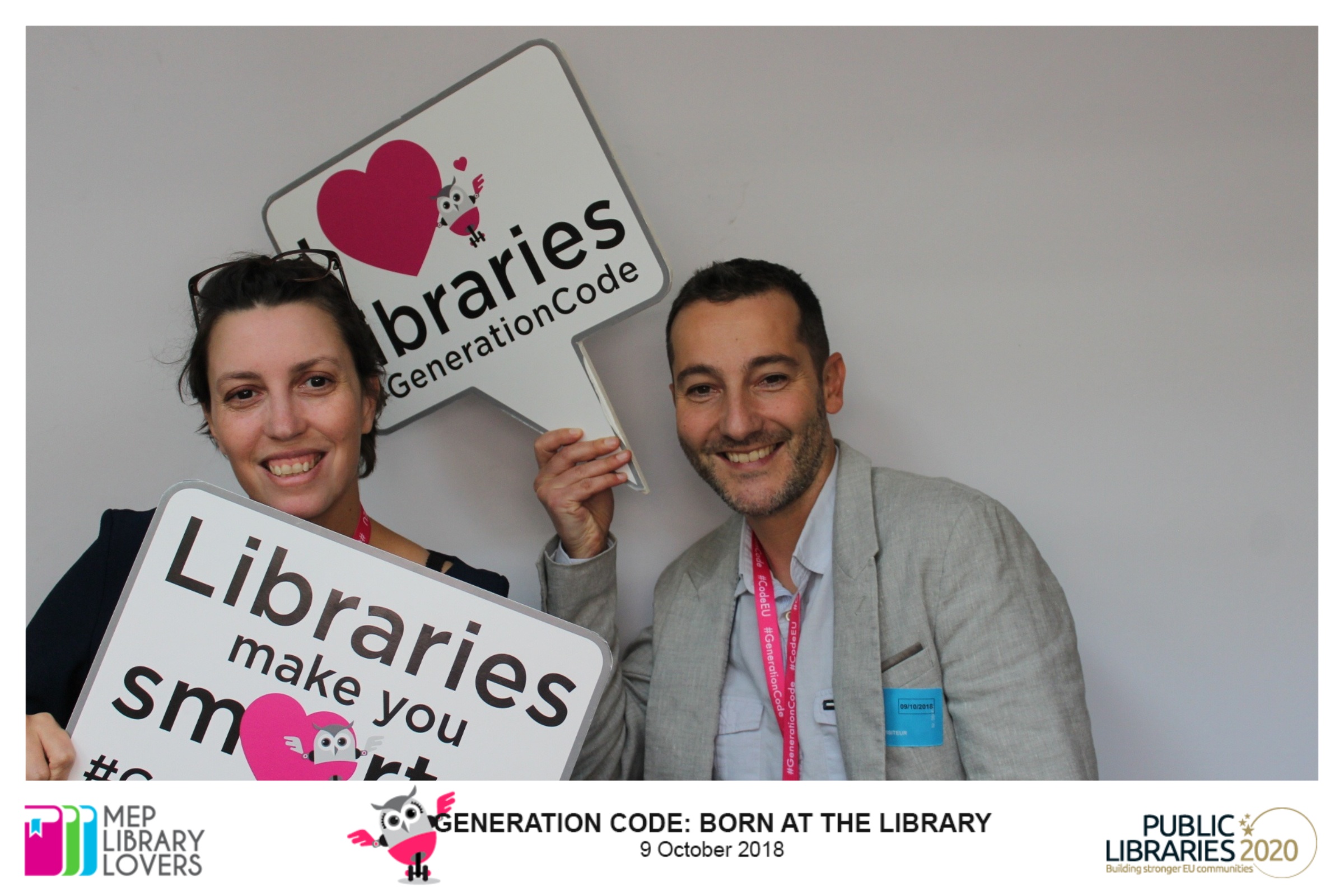 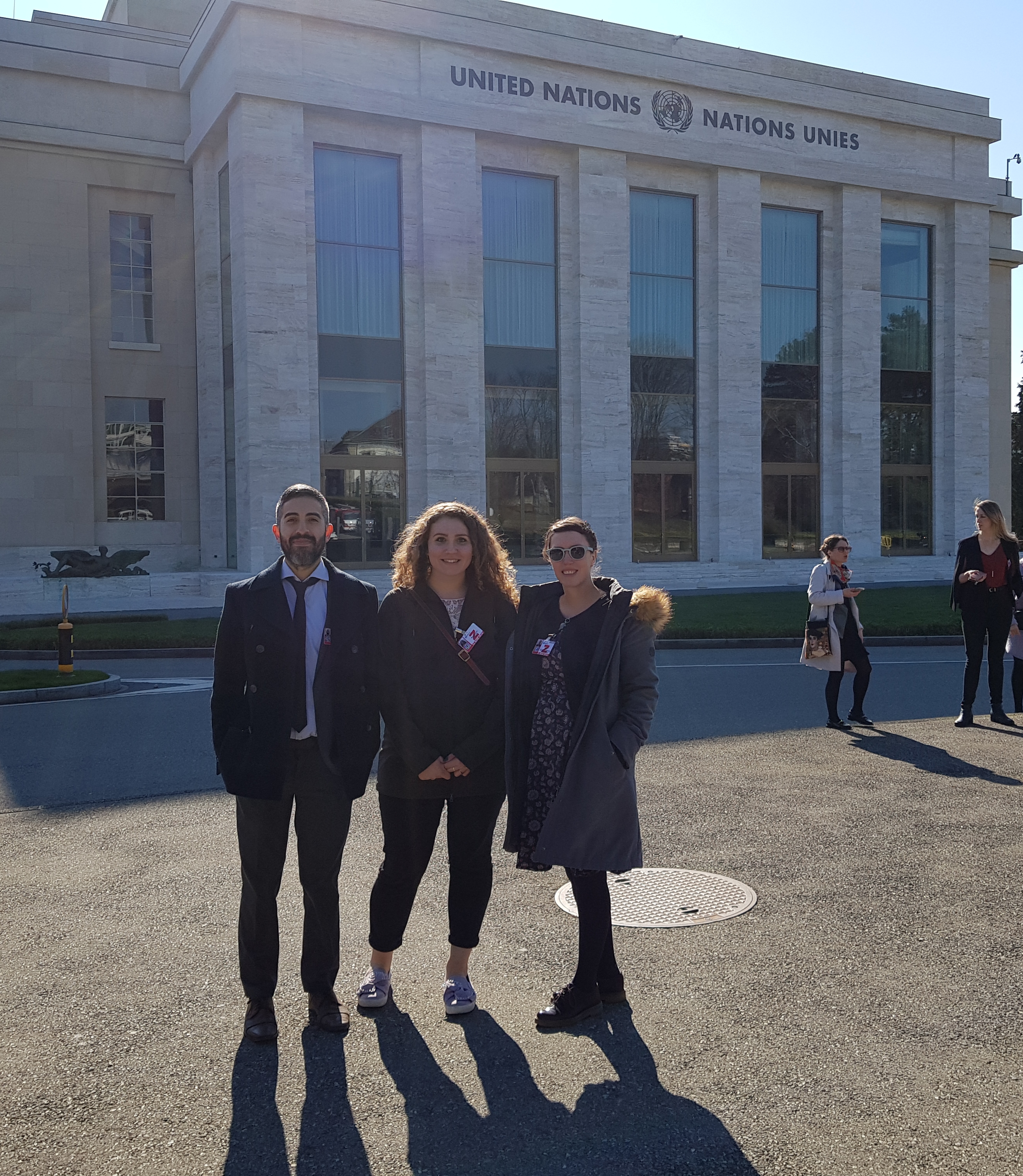 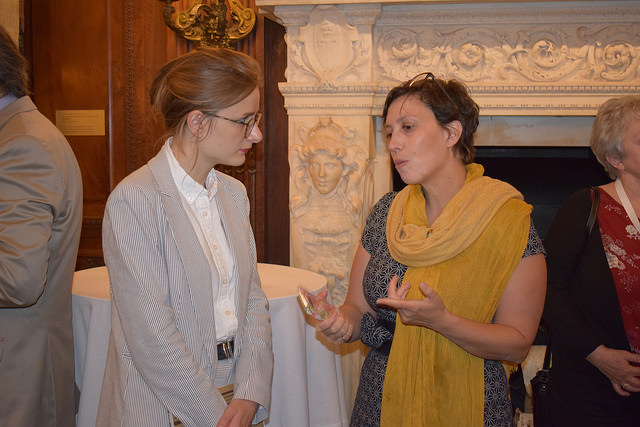 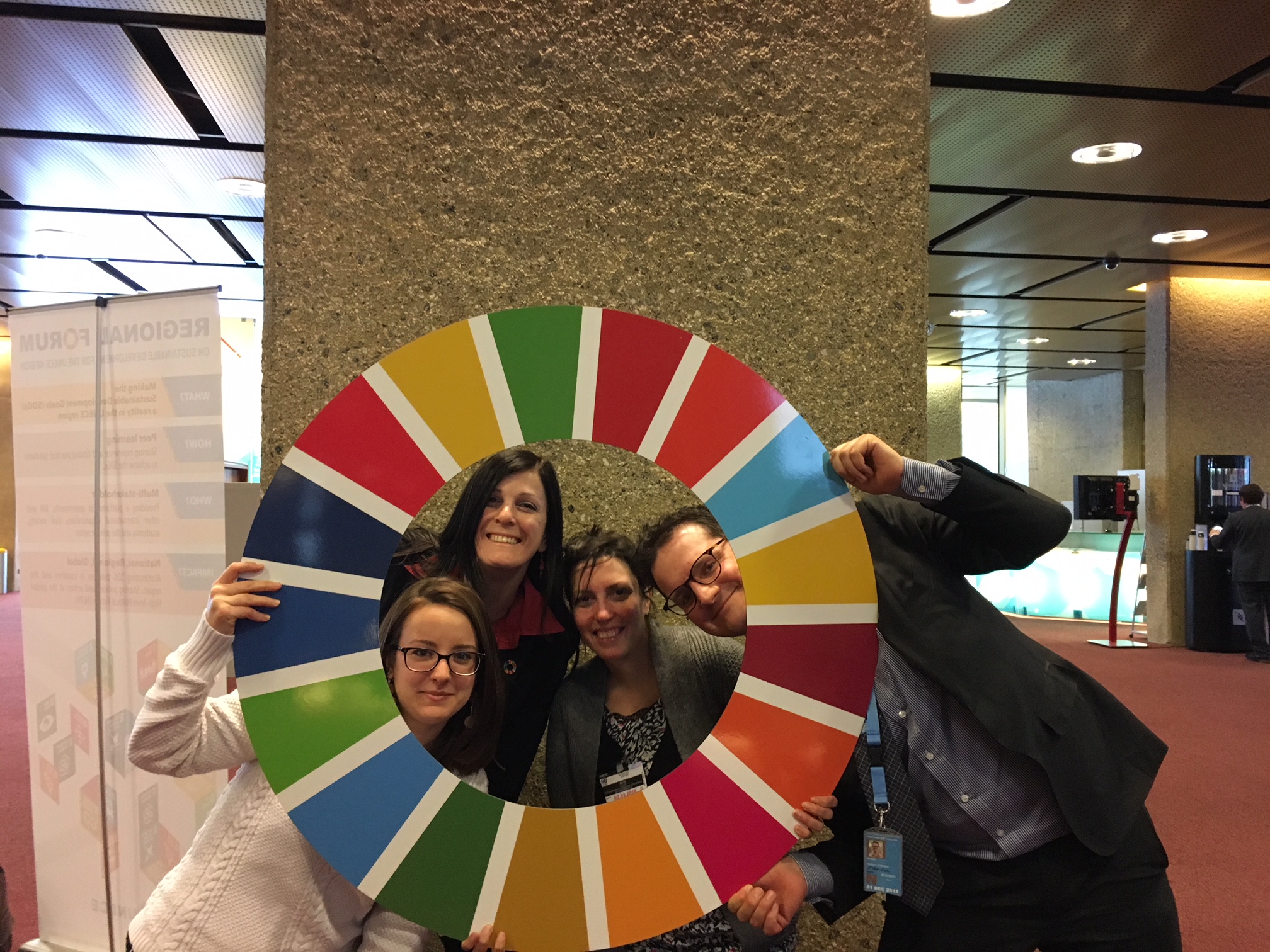 Forum SDG, UNECE 2018
Séminaire international IFLA - ONU
Génération Code
PL 2020 (PL 2030)
Parlement européen
Forum SDG, UNECE 2019
Construire une narration
La force des exemples  
Connaitre ses interlocuteurs et leurs dossiers 
Garder une trace
Le 25 septembre 2019 : 1600 bibliothèques mobilisées pour l’Agenda 2030
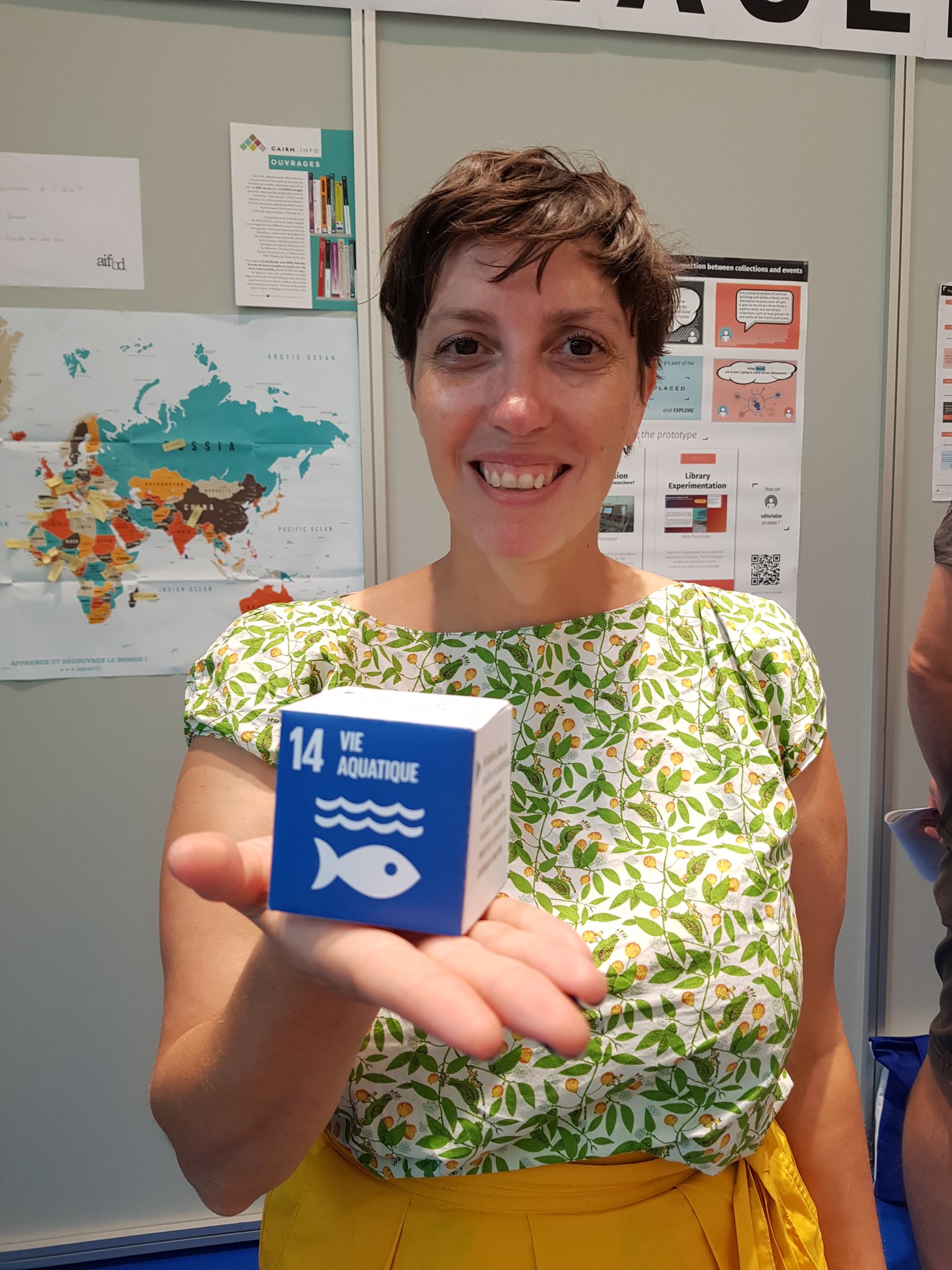 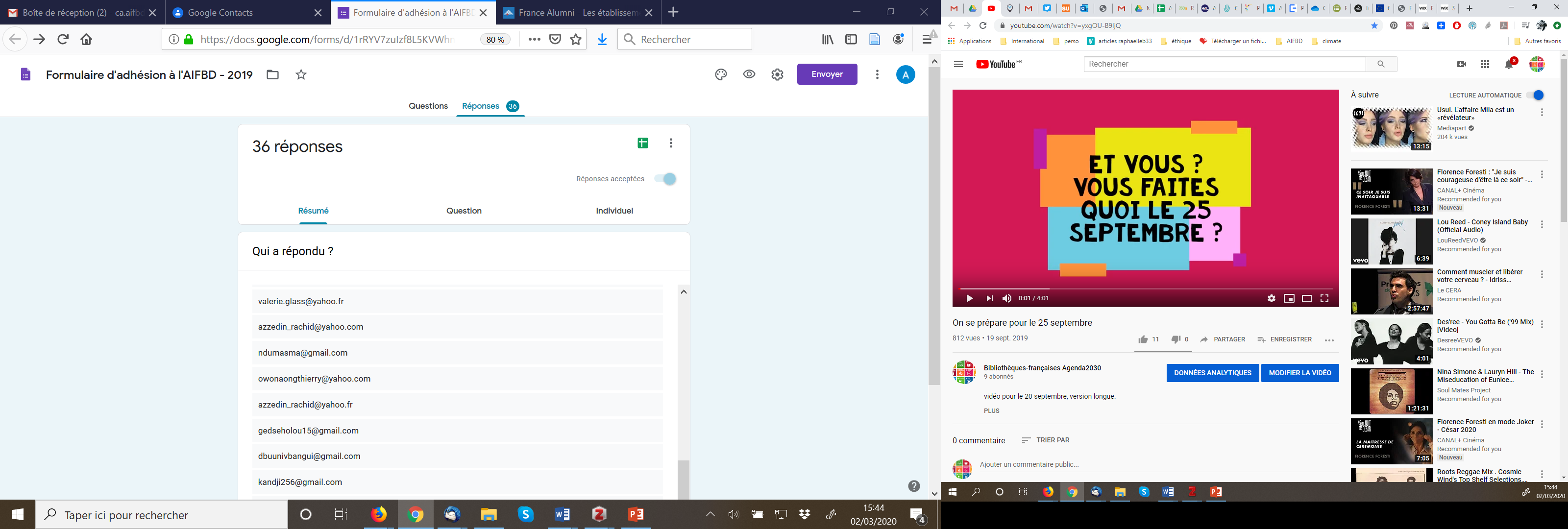 https://www.youtube.com/watch?v=yxgOU-B9ljQ
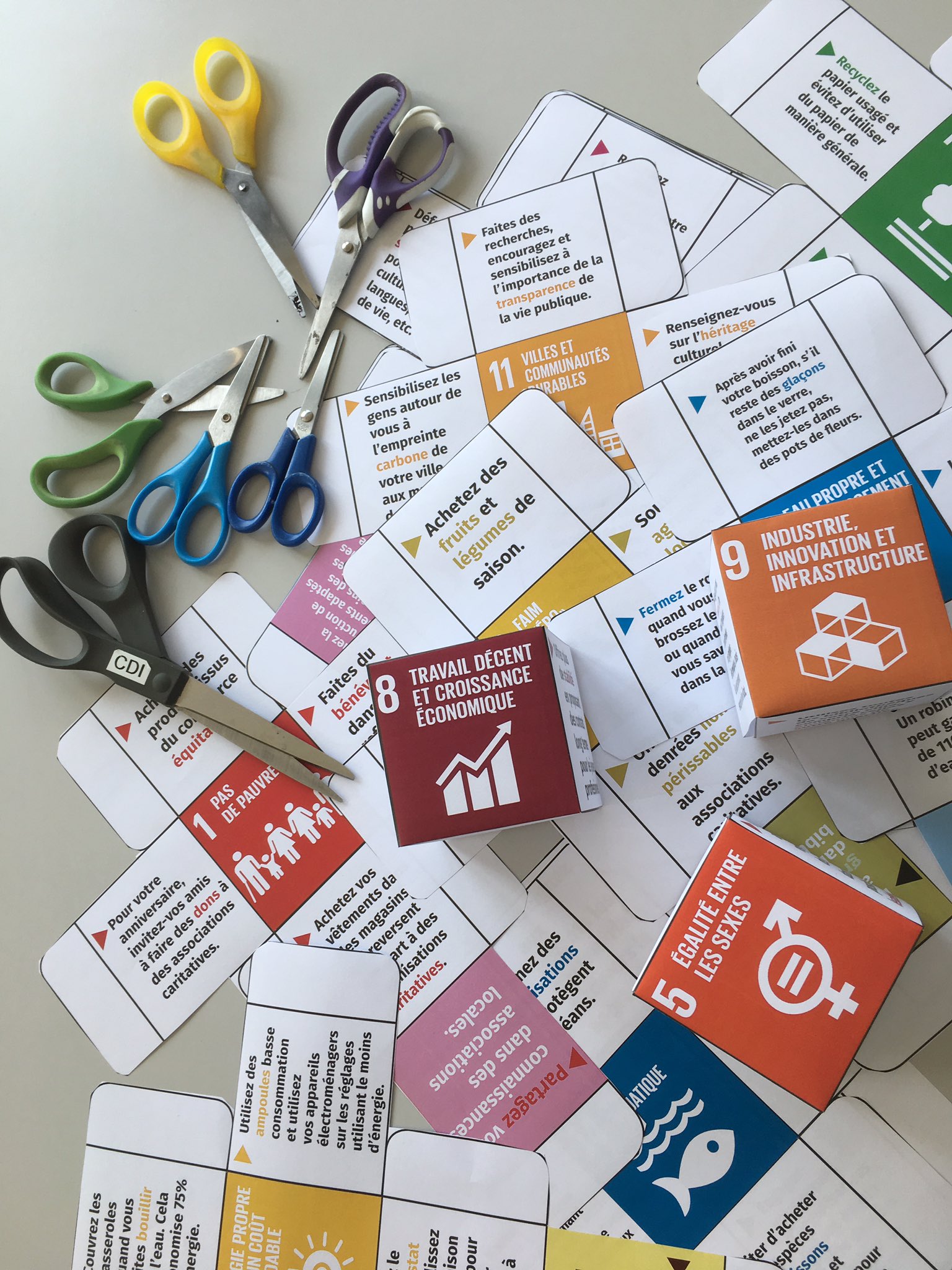 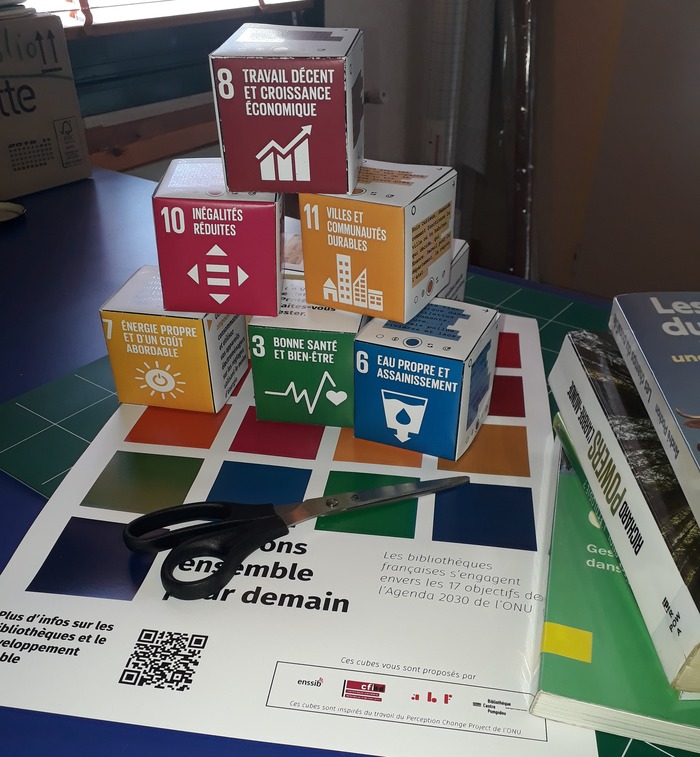 Résultat du plaidoyer
En réponse au MTES
 1600 bibliothèques municipales, départementales, universitaires et scolaires
 Invitation à un événement du MTES et rencontre avec la ministre 
 Inscription dans la feuille de route nationale

"Le réseau des bibliothèques est par exemple un de ces relais mobilisables dans tous les territoires.«  (p. 13)
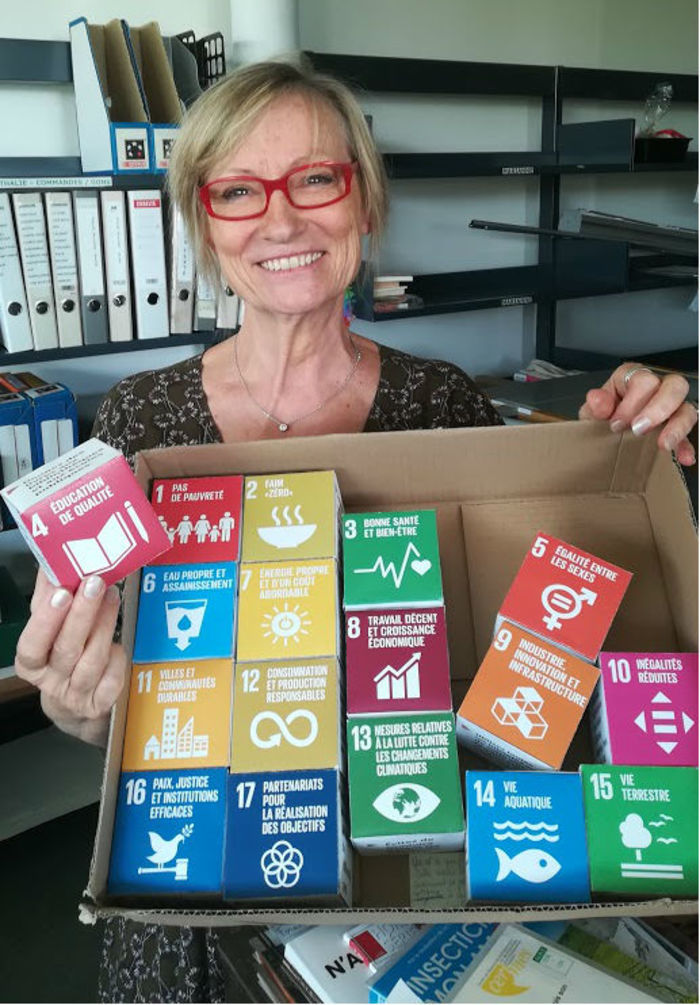 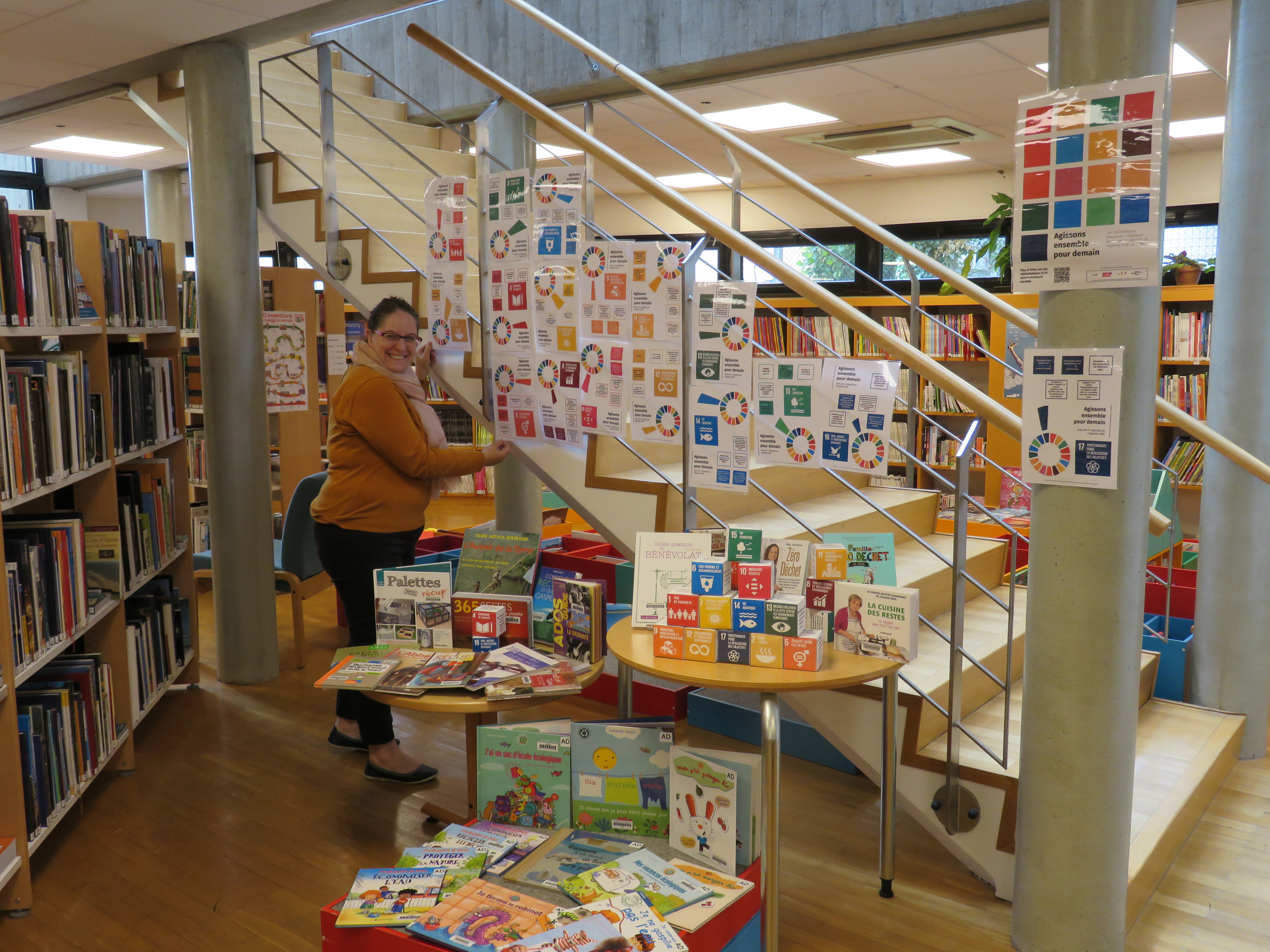 Légitimité des bibliothèques = Des institutions publiques culturelles au service de la société et des communautés via l’information et la culture
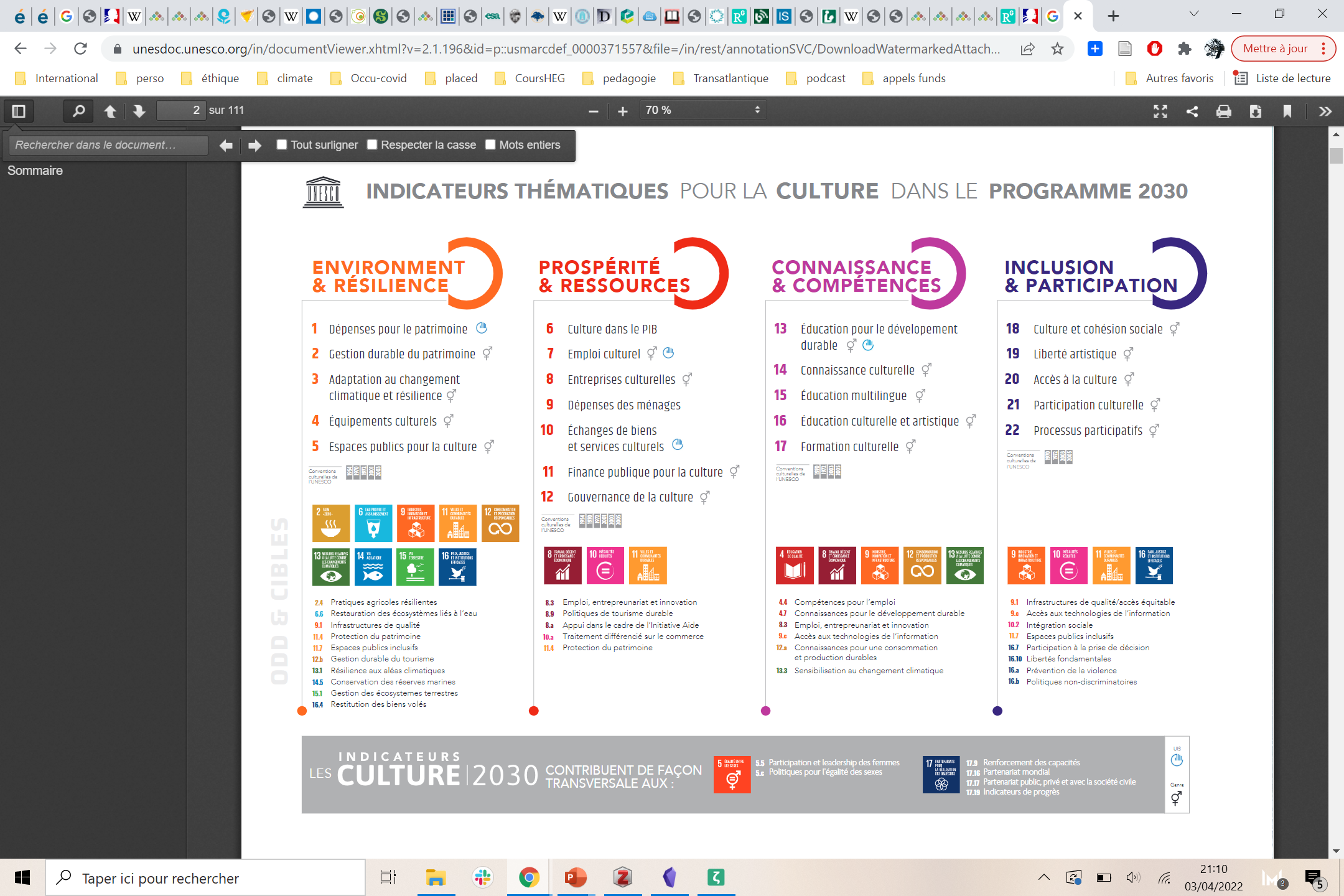 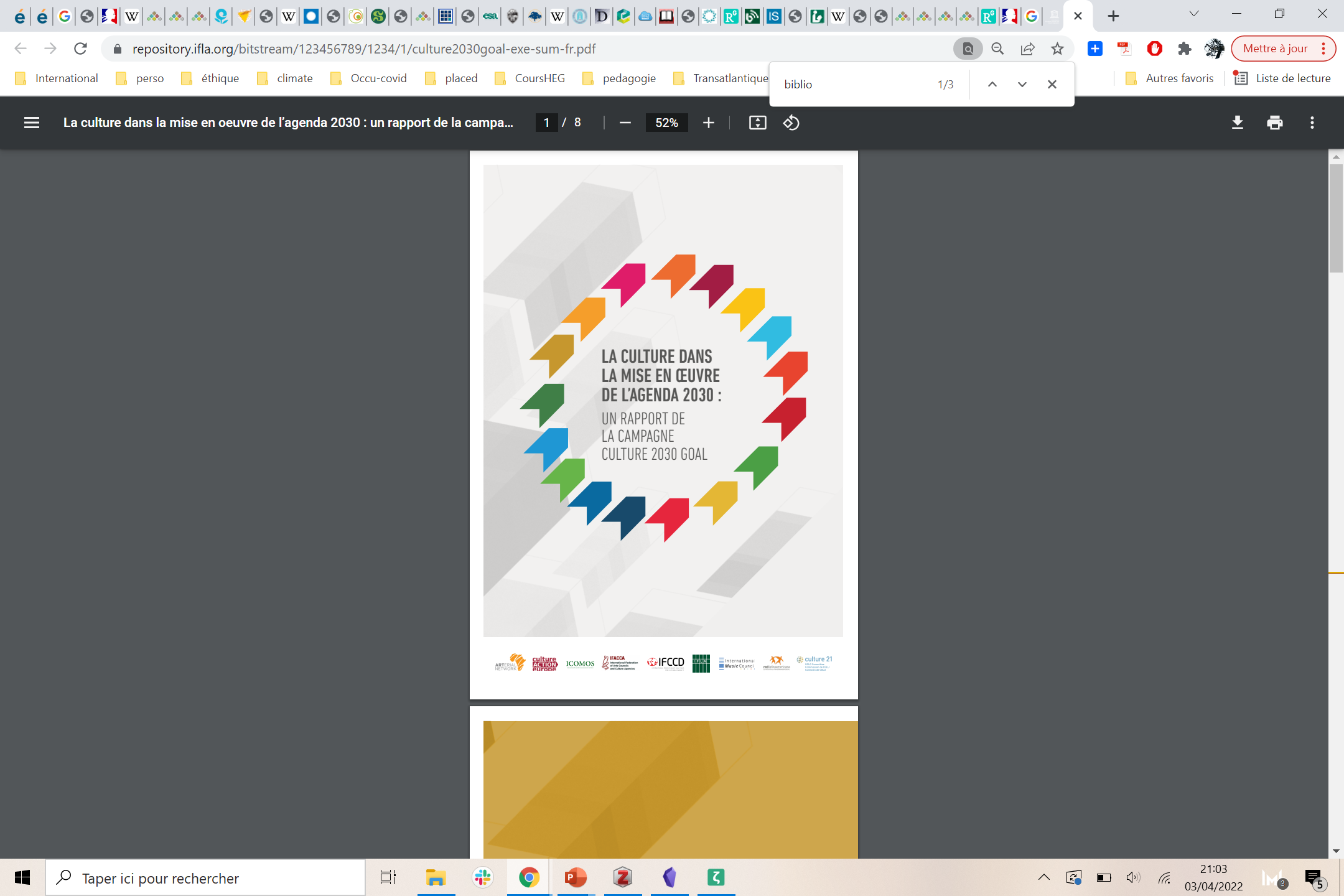 Unesco. (2019). Indicateurs Culture 2030 (p. 111). Unesco. https://unesdoc.unesco.org/in/documentViewer.xhtml?v=2.1.196&id=p::usmarcdef_0000371557&file=/in/rest/annotationSVC/DownloadWatermarkedAttachment/attach_import_1f214c65-2b64-4905-b846-5c35eae5b6fa%3F_%3D371557fre.pdf&locale=fr&multi=true&ark=/ark:/48223/pf0000371557/PDF/371557fre.pdf#%5B%7B%22num%22%3A179%2C%22gen%22%3A0%7D%2C%7B%22name%22%3A%22XYZ%22%7D%2Cnull%2Cnull%2C0%5D
Campagne Culture2030Goal (2019), « La culture dans la mise en œuvre de l’Agenda 2030 ». Publié à Barcelone, Paris, Harare, Sydney, Montréal, La Haie et Bruxelles, dans le cadre du premier Sommet des Nations Unies pour les ODD qui se déroule les 24-25 septembre 2019. https://repository.ifla.org/bitstream/123456789/1234/1/culture2030goal-exe-sum-fr.pdf
2021 : Loi dérèglement climatique et culture ?
Bibliothèque = 0, Musées = 0

Article 20 : « A titre expérimental et pour une durée de trois ans, la distribution à domicile d'imprimés en plastique, en papier ou cartonnés à visée commerciale non adressés, lorsque l'autorisation de les recevoir ne fait pas l'objet d'une mention expresse et visible sur la boîte aux lettres ou le réceptacle du courrier, est interdite. (…) Les collectivités territoriales et groupements de collectivités territoriales mettant en place l'expérimentation prévue au présent I peuvent définir des secteurs exclus du champ de cette expérimentation, en particulier le secteur culturel et la presse. »

Plaidoyer ?
Merci !
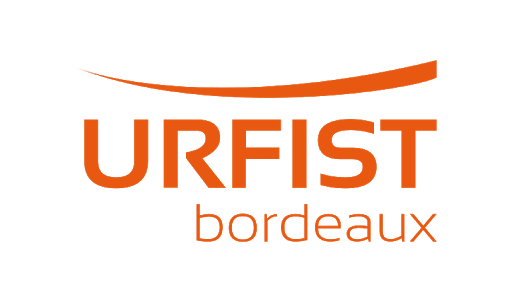 Raphaëlle Bats
Rbats.pro@gmail.com